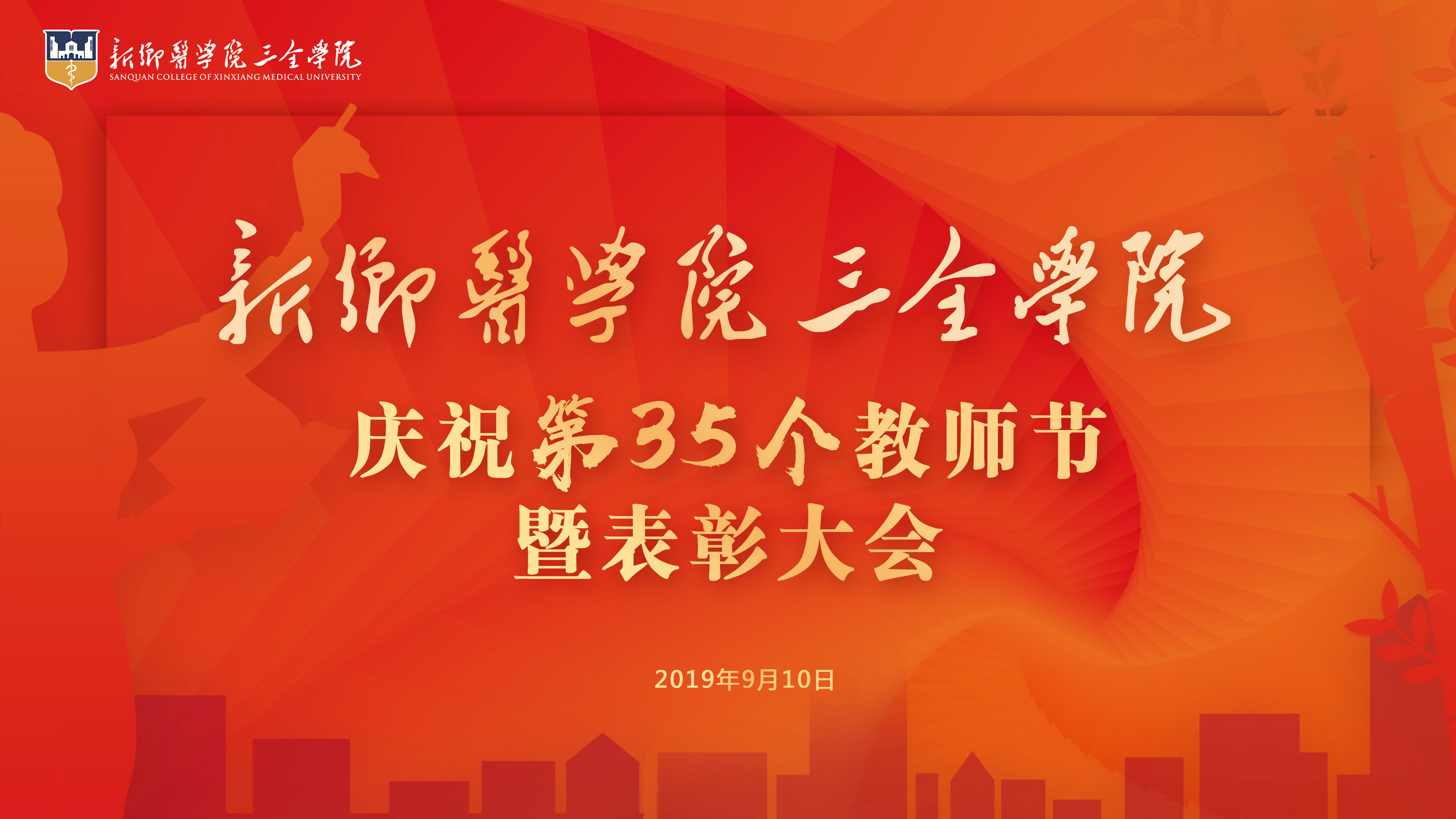 www.islide.cc
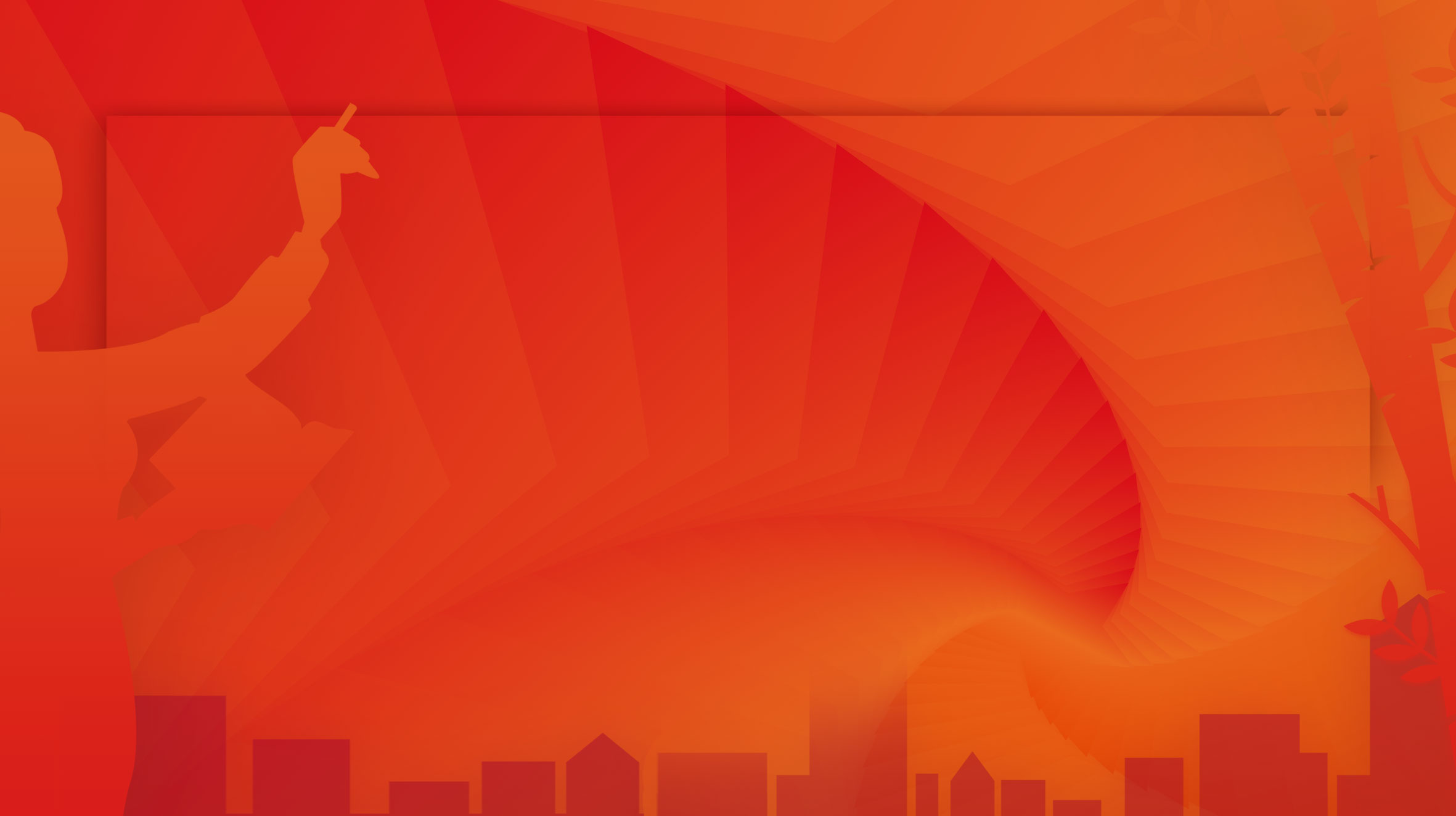 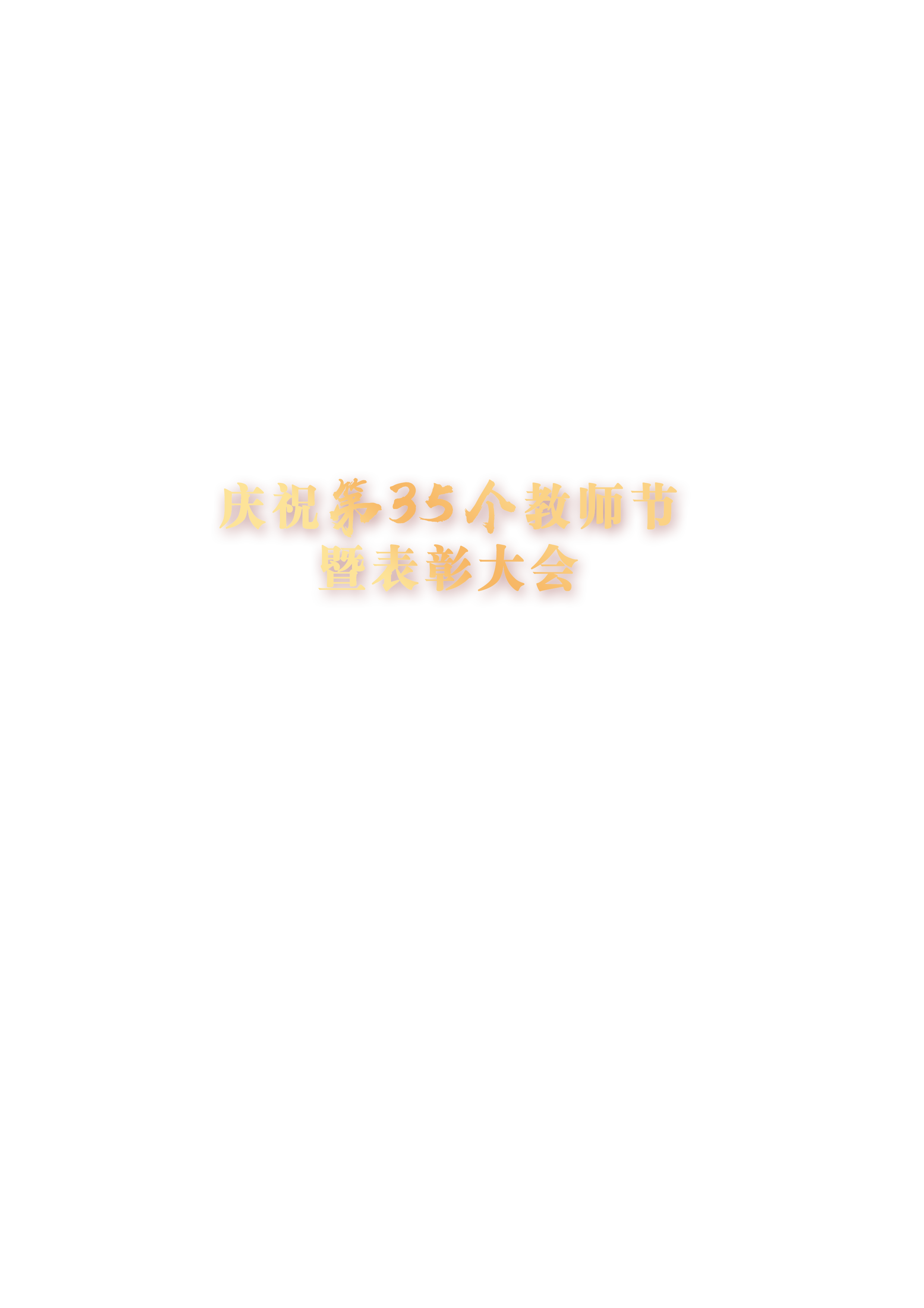 第一项  奏唱《中华人民共和国国歌》
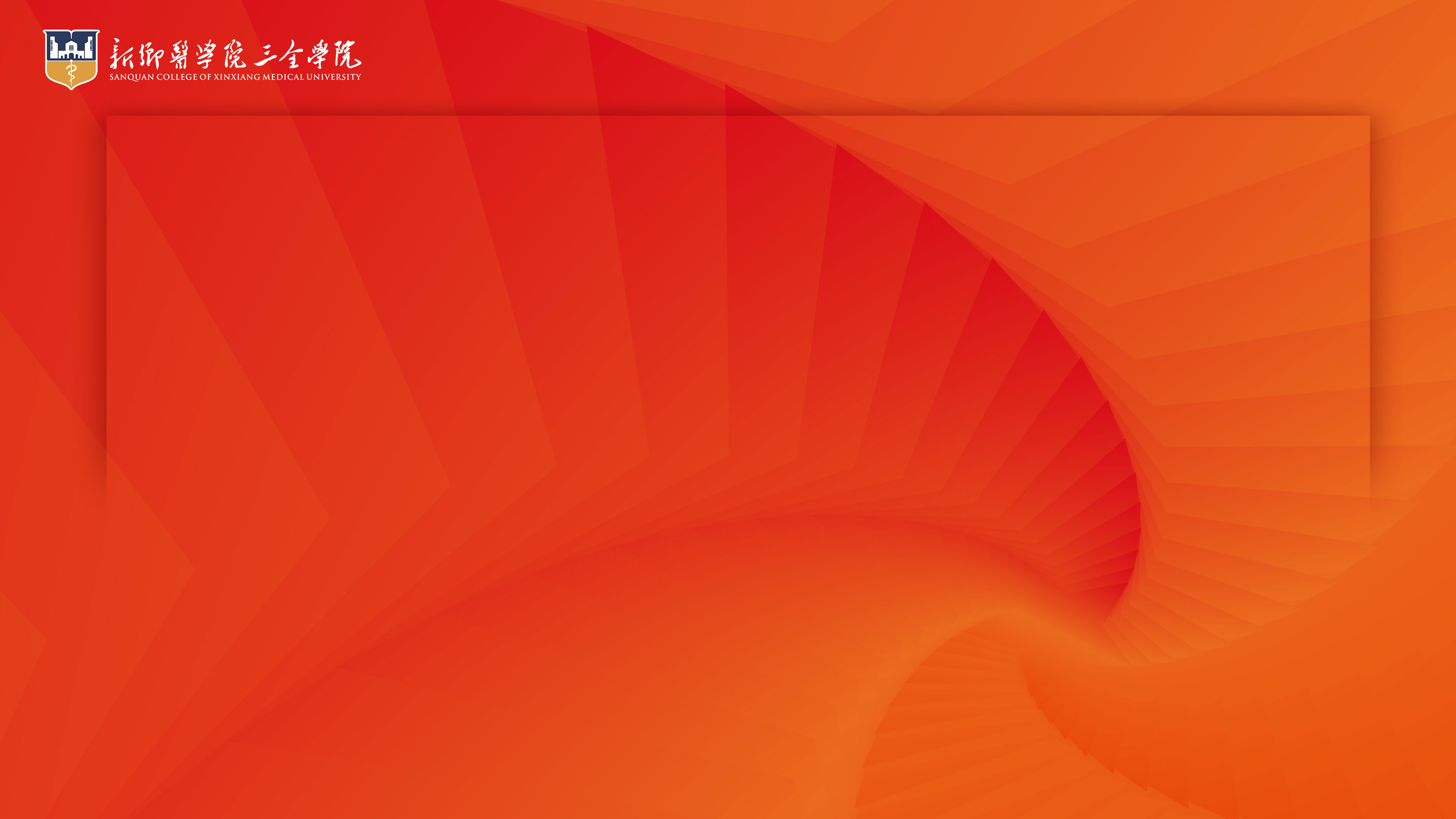 XXXX年目标完成先进单位

颁 奖 典 礼


XXXX年9月10日
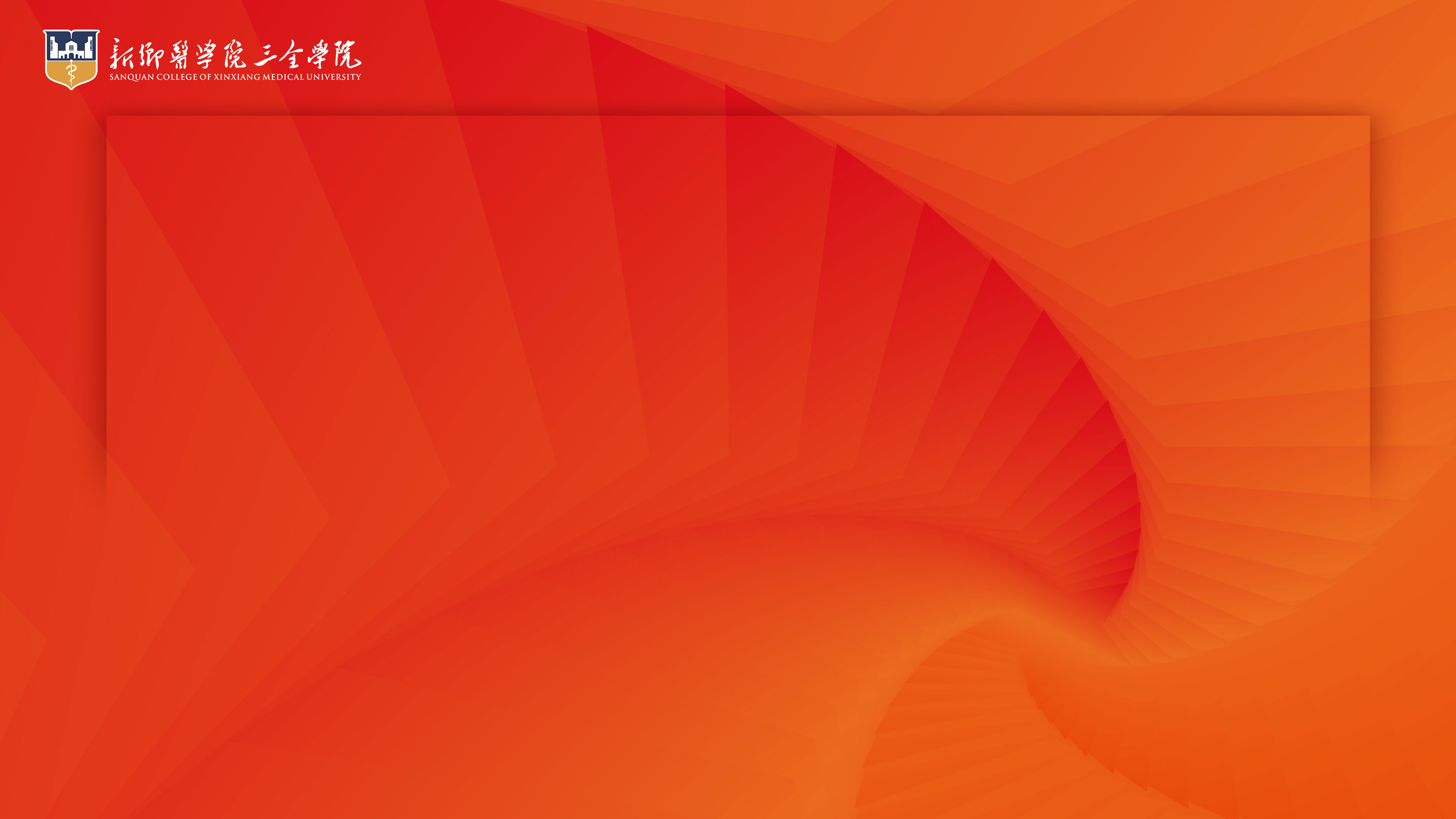 XXXX年目标完成先进单位
XXX                 XXXXXXXX   
   
    XXXXXX              XXXX    

    XXXXXXXXX           XXXXXXXXXXXXXXX
                      
    XXXXXXXX            XXXXXX
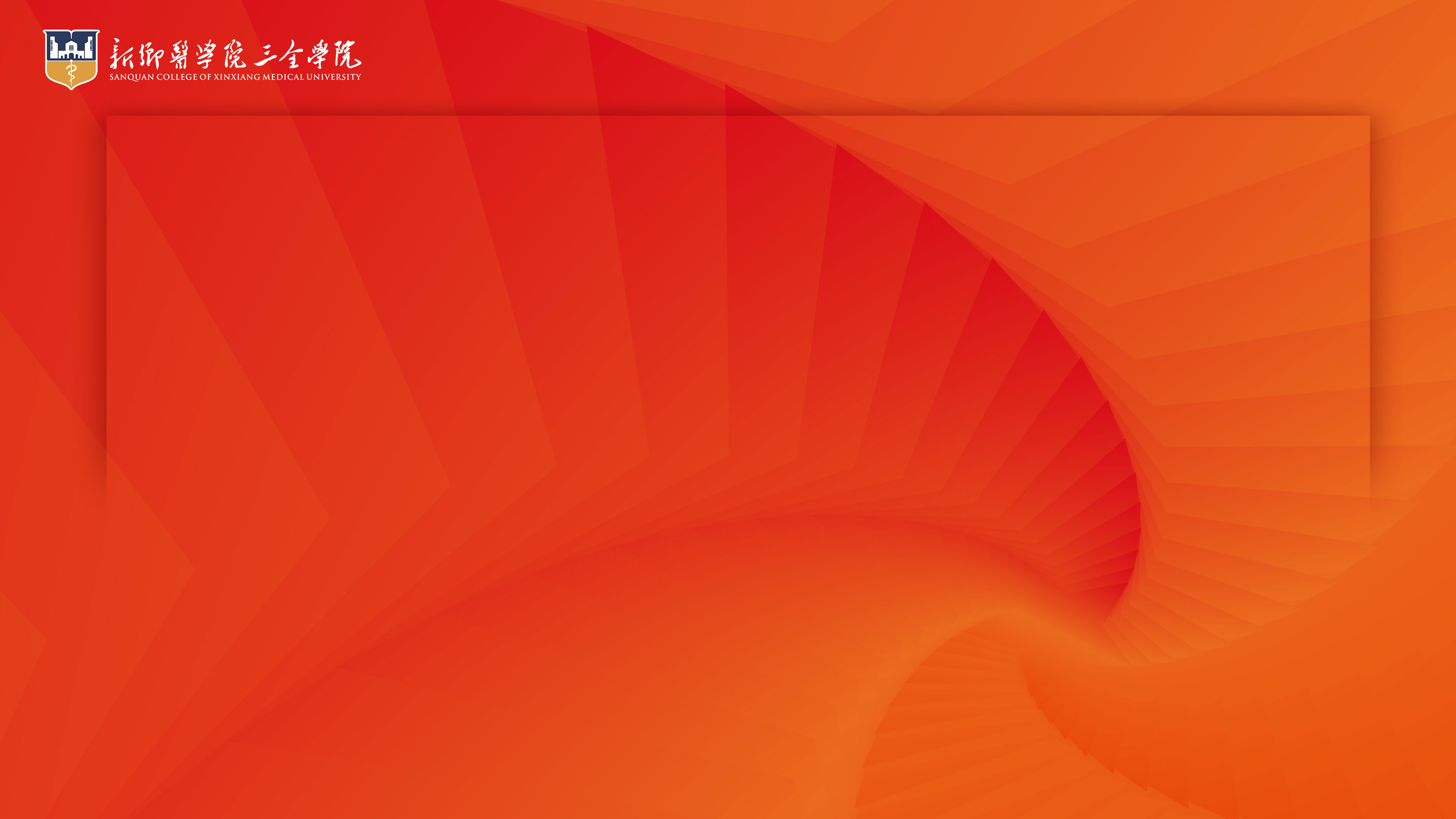 进 步 奖

颁 奖 典 礼


XXXX年9月10日
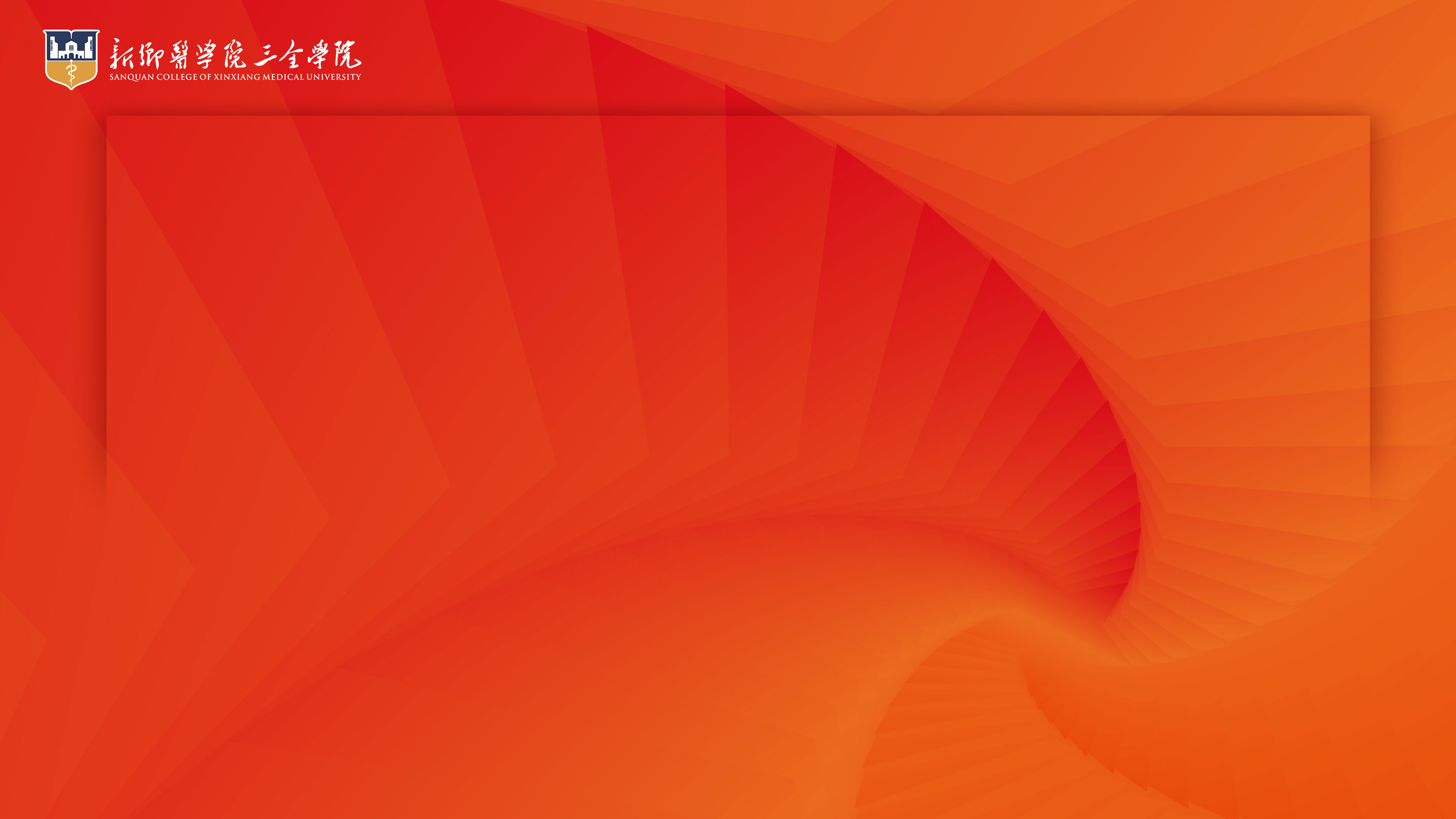 XXXXX       XXXXXXXXXXXXX
进 步 奖
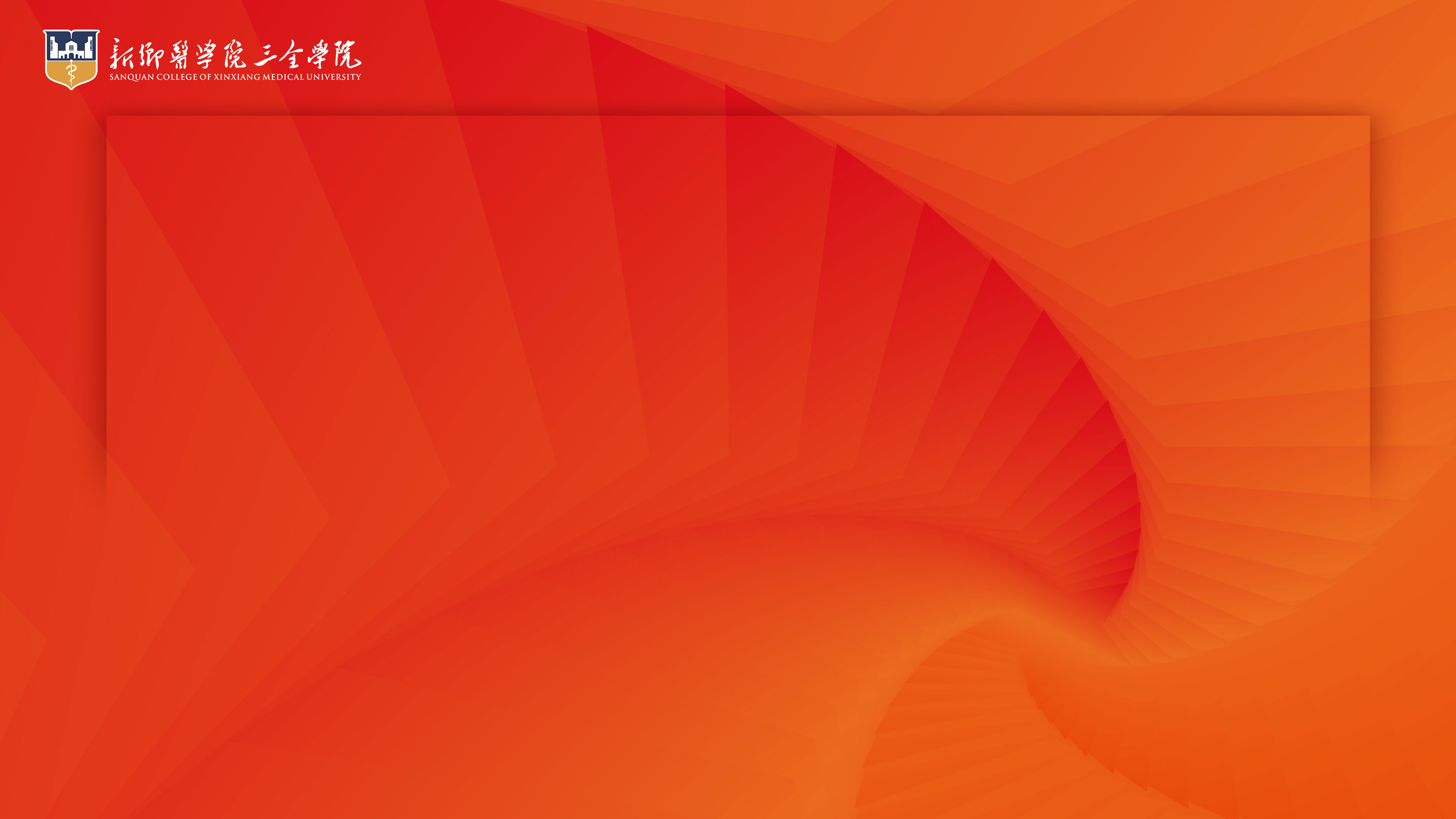 创 新 项 目 奖

颁 奖 典 礼


XXXX年9月10日
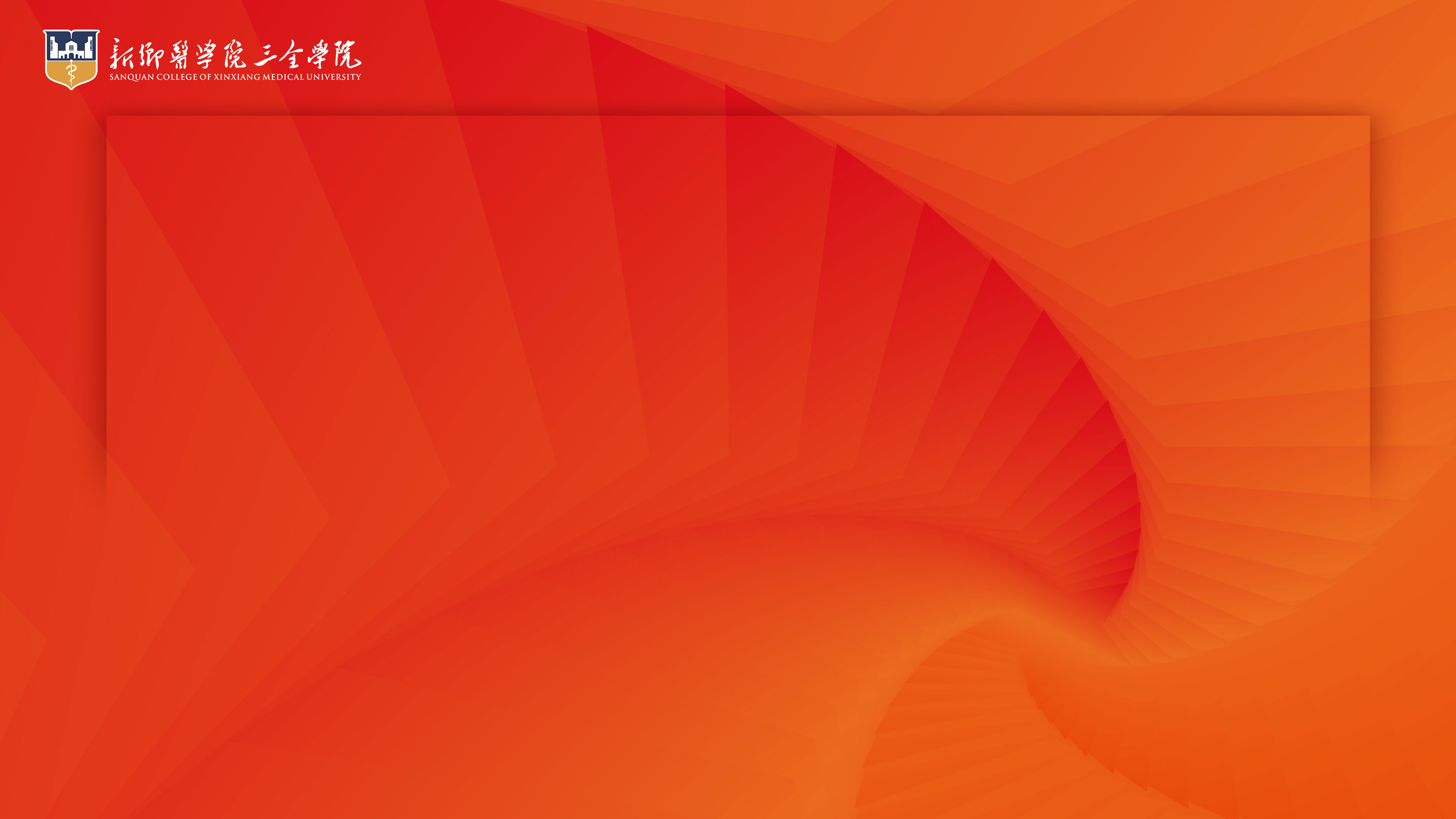 创 新 项 目 奖
XXXXX     XXXXXXXXX     XXXXXXXX
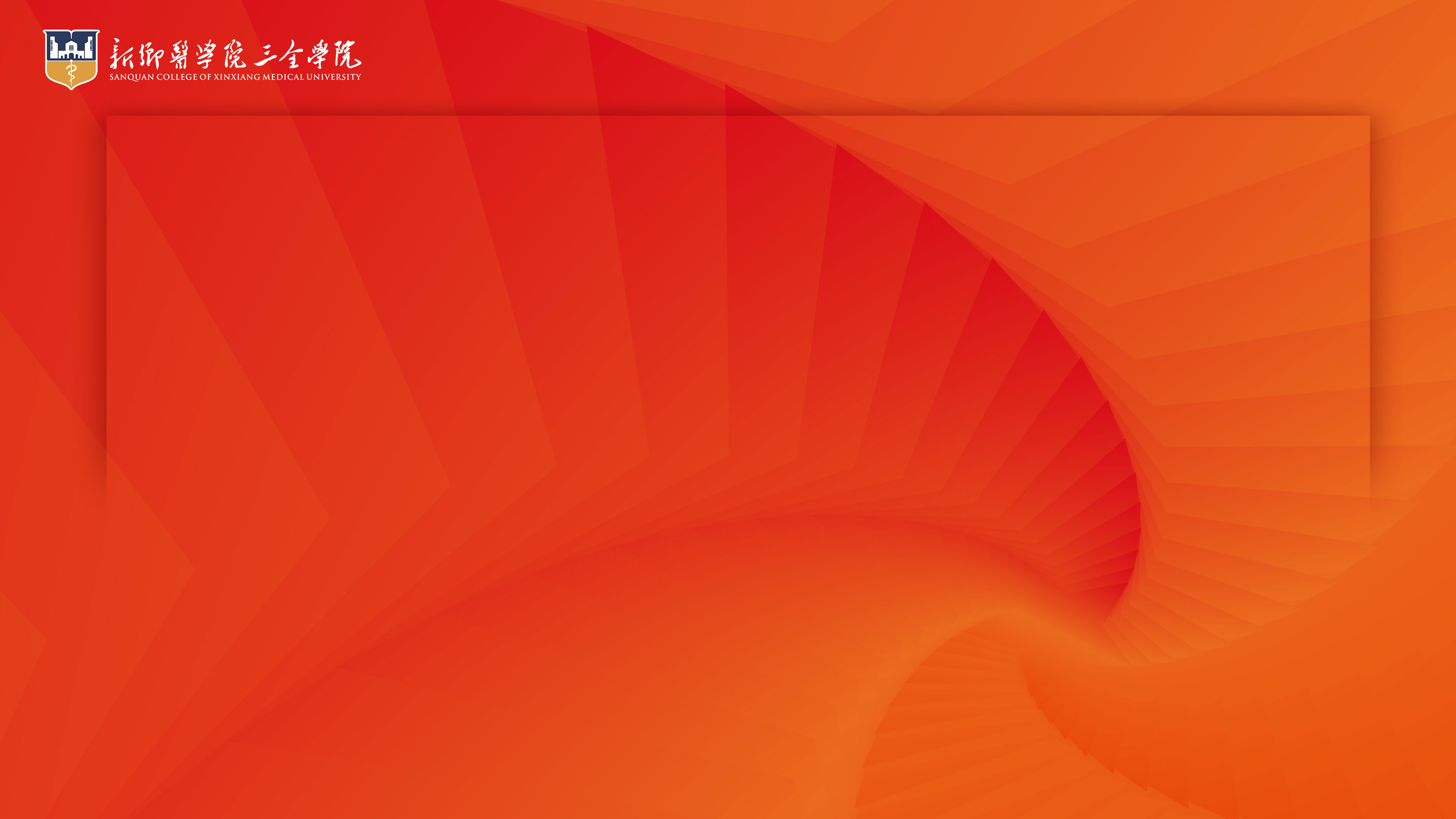 优秀教研室（实验室）

颁 奖 典 礼


XXXX年9月10日
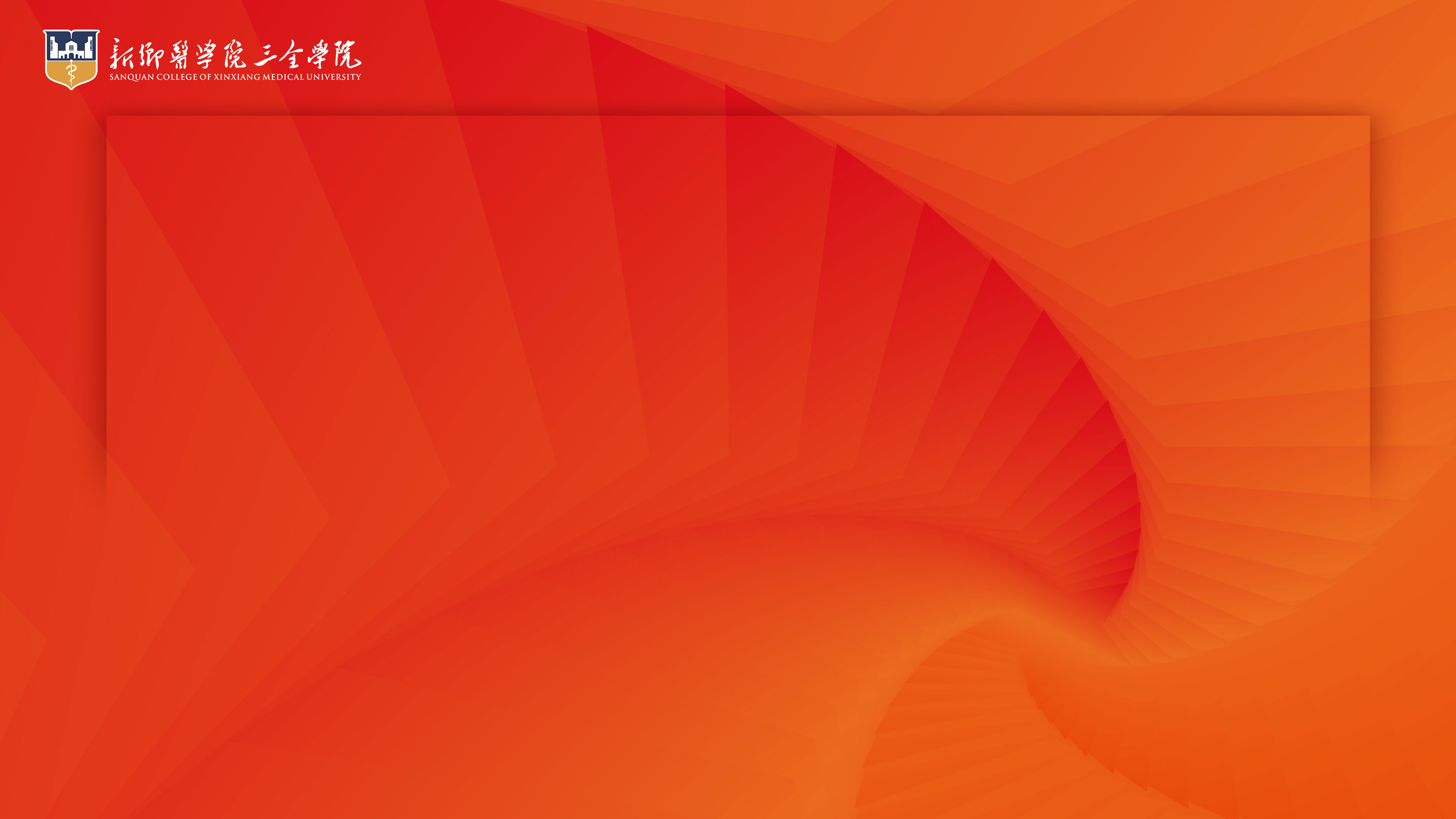 优 秀 教 研 室（实 验 室）
XXXXXXXXXXXXXXXX             XXXXXXXXXXXXXXXXXXX
XXXXXXXXXXX                  XXXXXXXXXXXXXX   
XXXXXXXXXXXXX                XXXXXXXXXXXXXXXX     
XXXXXXXXXXXXXXXXXXXXX        XXXXXXXXXX 
XXXXXXXXXXXXXXXXX            XXXXXXXXXXXXXXXXXX
XXXXXXXXXXXXXXXXXXXX         XXXXXXXXXXXXXXX
XXXXXXXXXXXXXXXXXX           XXXXXXXXXX    
XXXXXXXXXXXXXX               XXXXXXXXXXXXX     
XXXXXXXXXXXXXXXXXXXX         XXXXXXXXXXXXXXXXXX
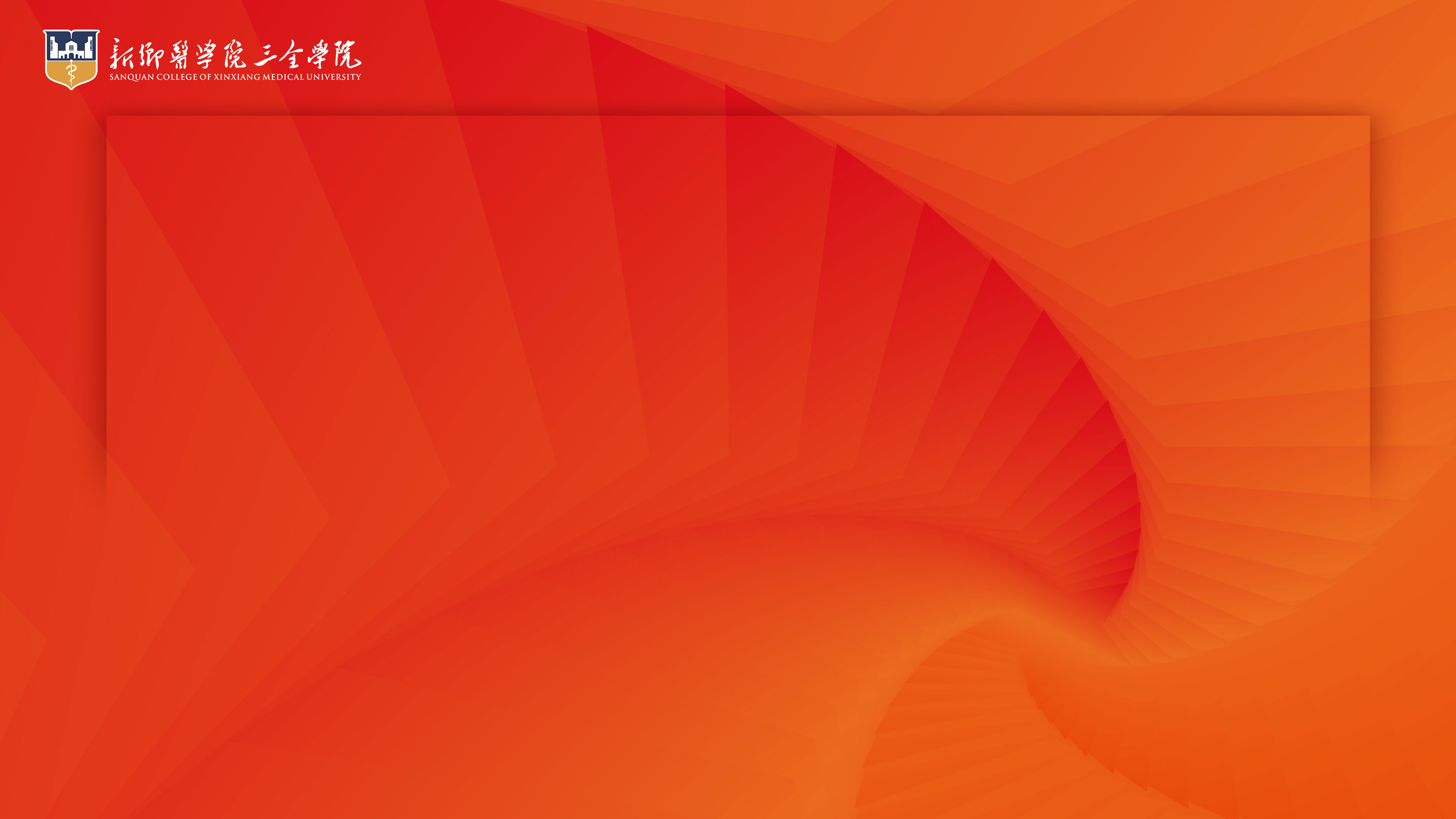 XXXX年十佳人物、董事长特别奖

颁 奖 典 礼


XXXX年9月10日
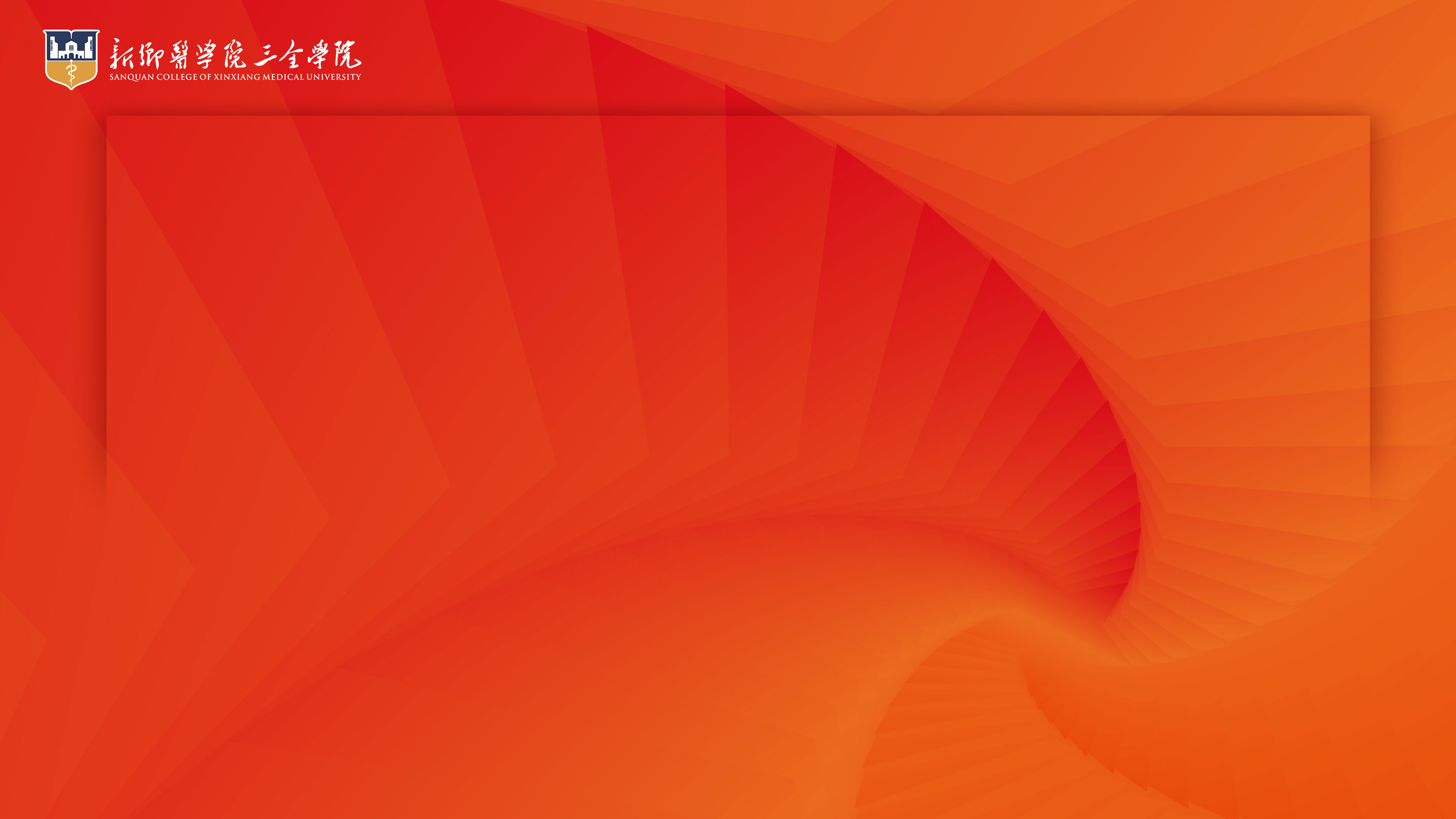 XXXX年十佳人物
X X X   X X X   X  X   X X X   X  X

    X X X   X X X   X X X  X  X    X X X
X X X   X X X
董事长特别奖
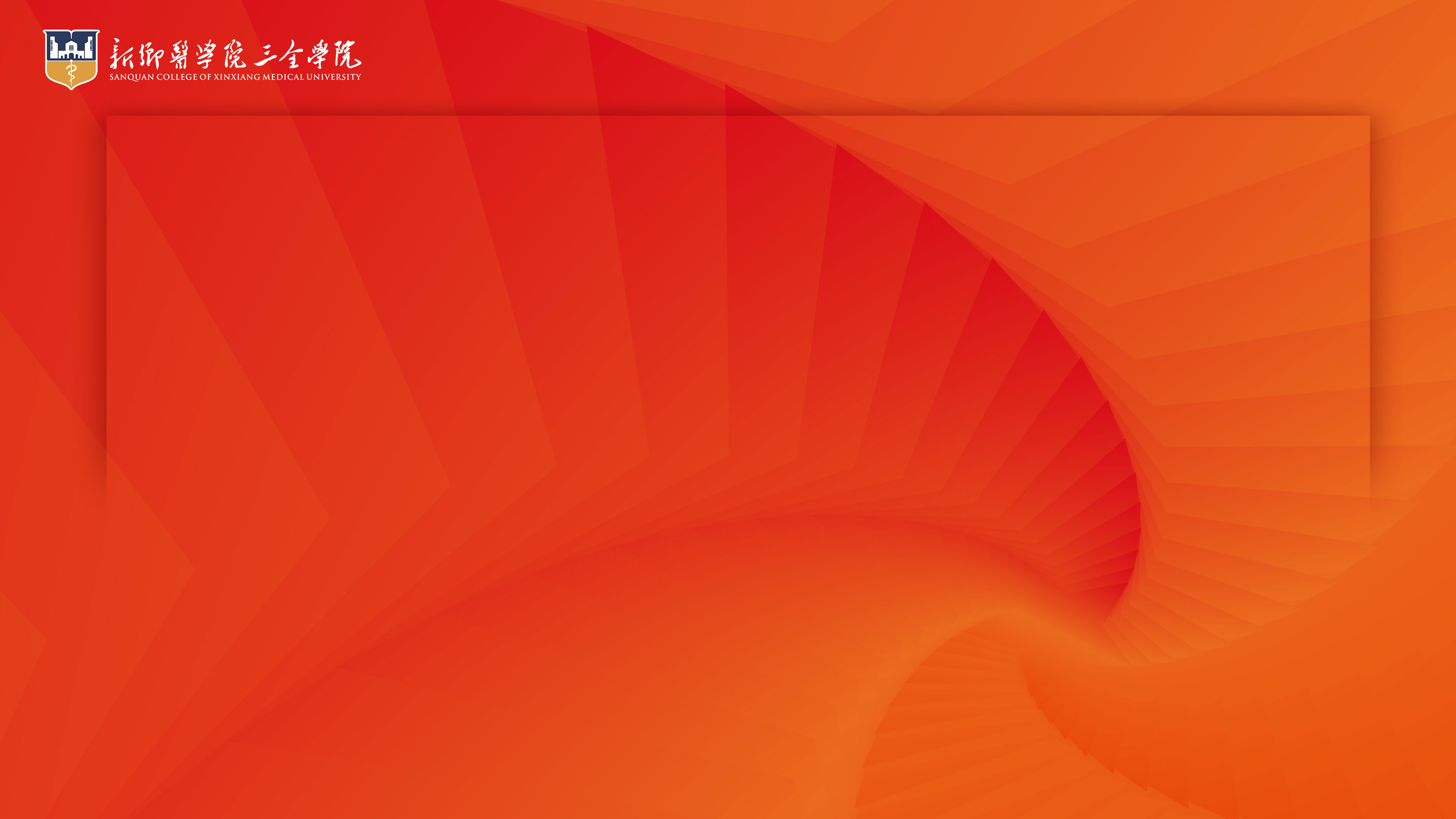 XXXX—XXXX学年优秀教师

颁 奖 典 礼


XXXX年9月10日
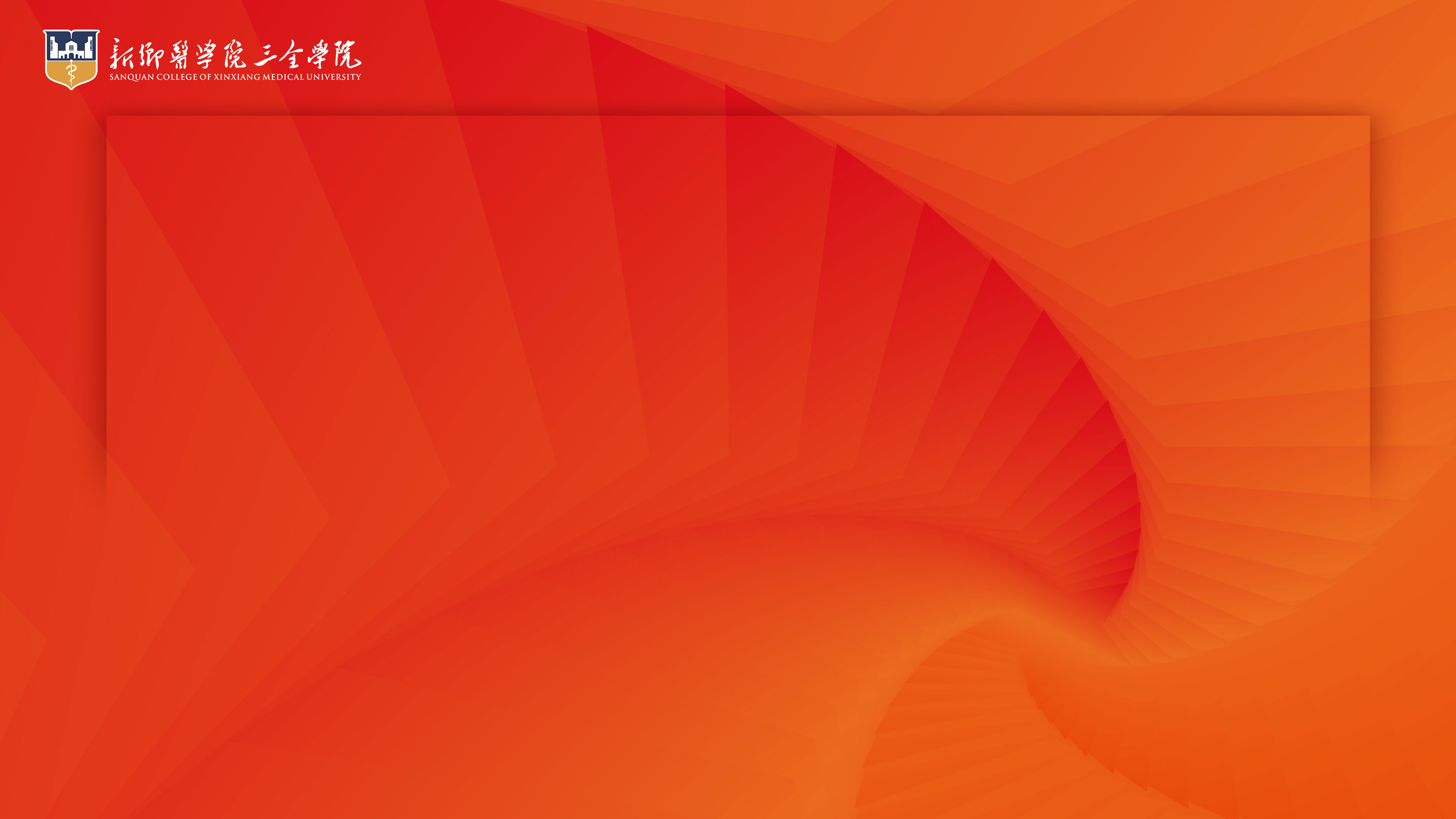 XXXX—XXXX学年优秀教师
XXXXXX学院     X X X              
XXXXXX学院     X X X
XXXXXX学院     X X X      
XXXXXX学院     X X X 
XXXXXX学院     X  X           
XXXXXX学院     X X X      
XXXXXX学院     X X X           
XXXXXX学院     X X X
XXXXXX学院     X  X            
XXXXXX学院     X X X      
XXXXXX学院     X X X    
XXXXXX学院     X X X
XXXXXX学院     X X X              
XXXXXX学院     X X X
XXXXXX学院     X X X      
XXXXXX学院     X X X 
XXXXXX学院     X  X           
XXXXXX学院     X X X      
XXXXXX学院     X X X           
XXXXXX学院     X X X
XXXXXX学院     X  X            
XXXXXX学院     X X X      
XXXXXX学院     X X X    
XXXXXX学院     X X X
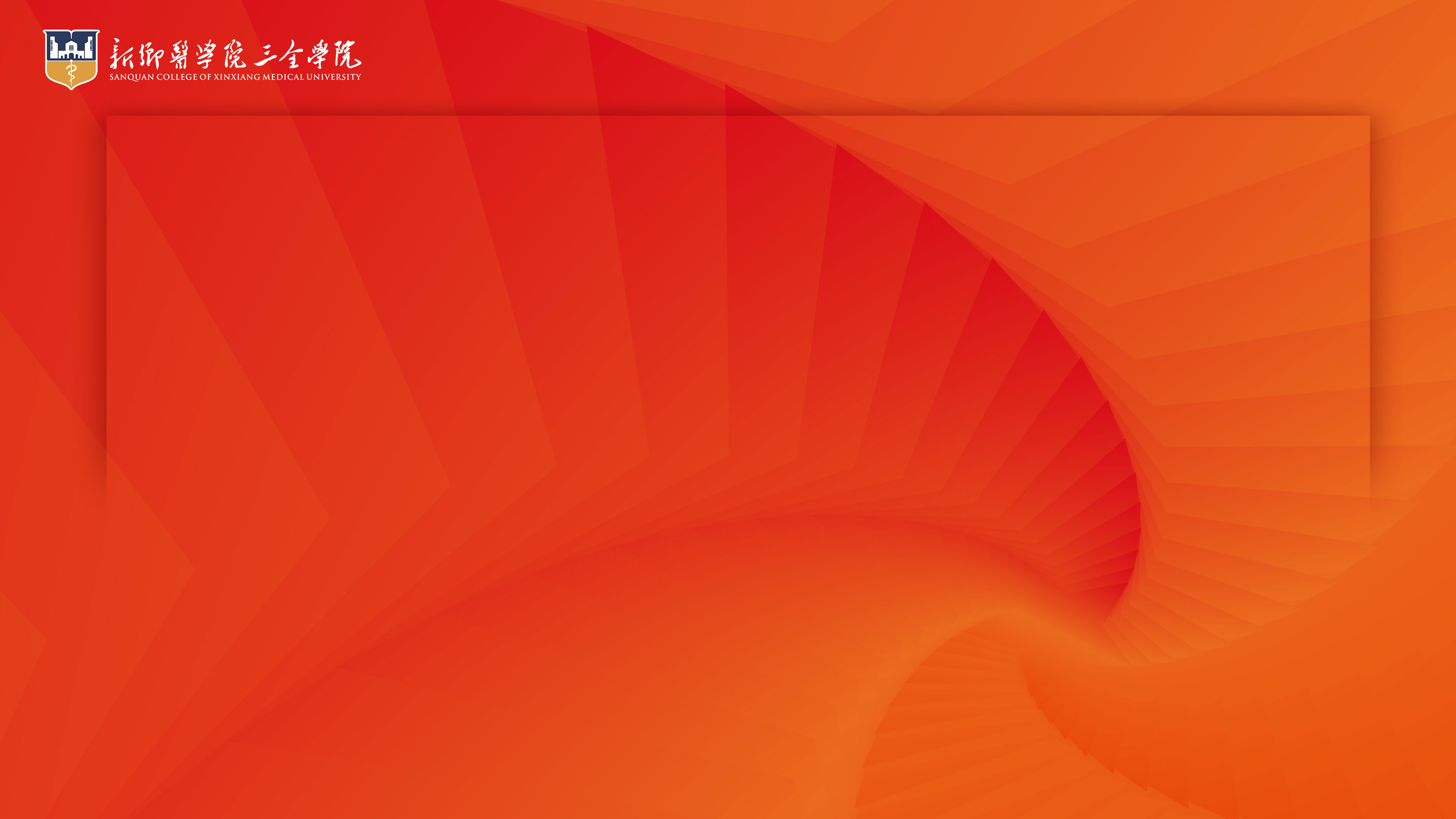 XXXX—XXXX学年优秀教师
XXXXXX学院     X X X              
XXXXXX学院     X X X
XXXXXX学院     X X X      
XXXXXX学院     X X X 
XXXXXX学院     X  X           
XXXXXX学院     X X X      
XXXXXX学院     X X X           
XXXXXX学院     X X X
XXXXXX学院     X  X            
XXXXXX学院     X X X      
XXXXXX学院     X X X    
XXXXXX学院     X X X
XXXXXX学院     X X X              
XXXXXX学院     X X X
XXXXXX学院     X X X      
XXXXXX学院     X X X 
XXXXXX学院     X  X           
XXXXXX学院     X X X      
XXXXXX学院     X X X           
XXXXXX学院     X X X
XXXXXX学院     X  X            
XXXXXX学院     X X X      
XXXXXX学院     X X X    
XXXXXX学院     X X X
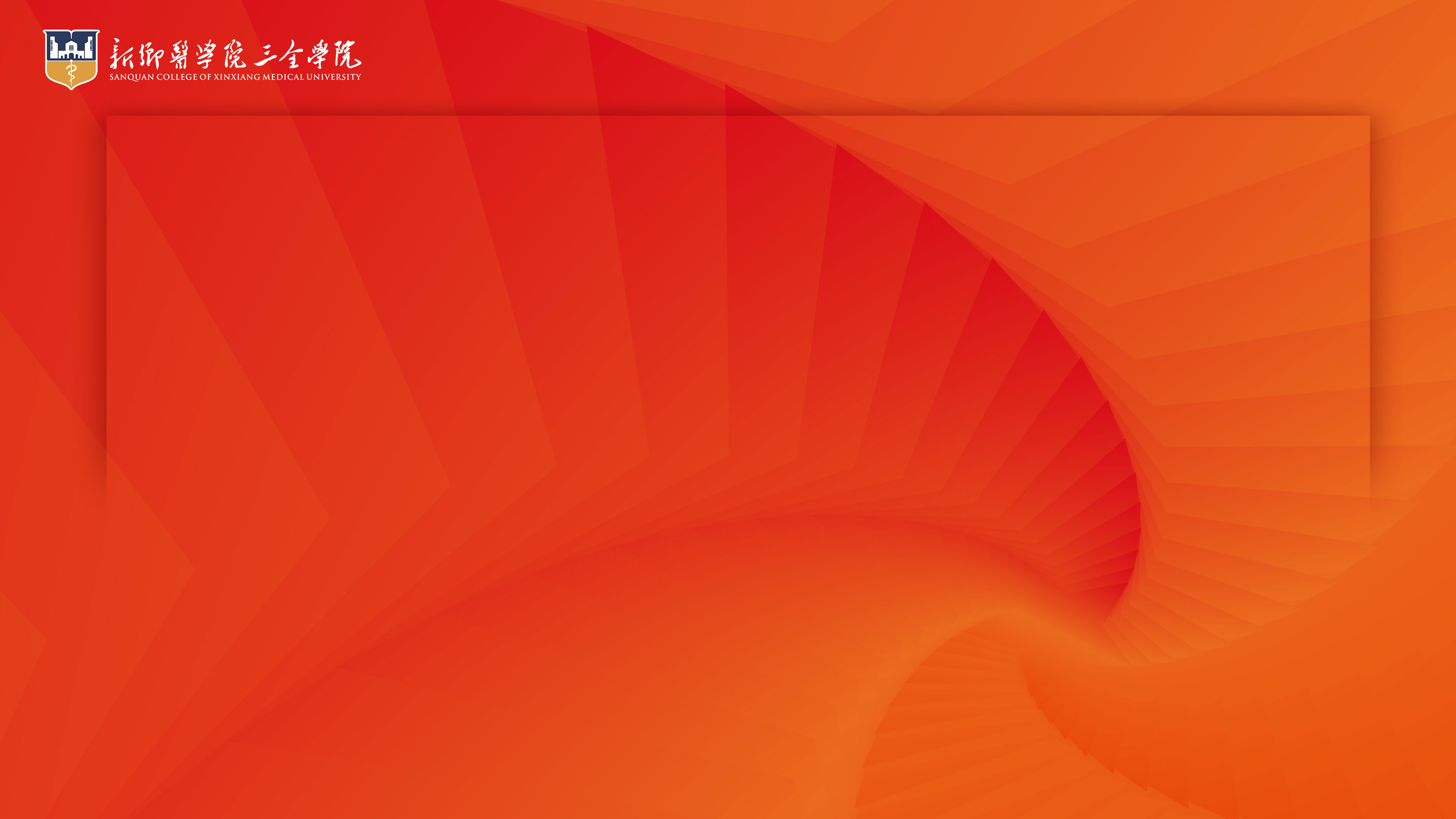 建 设 贡 献 奖

颁 奖 典 礼


XXXX年9月10日
www.islide.cc
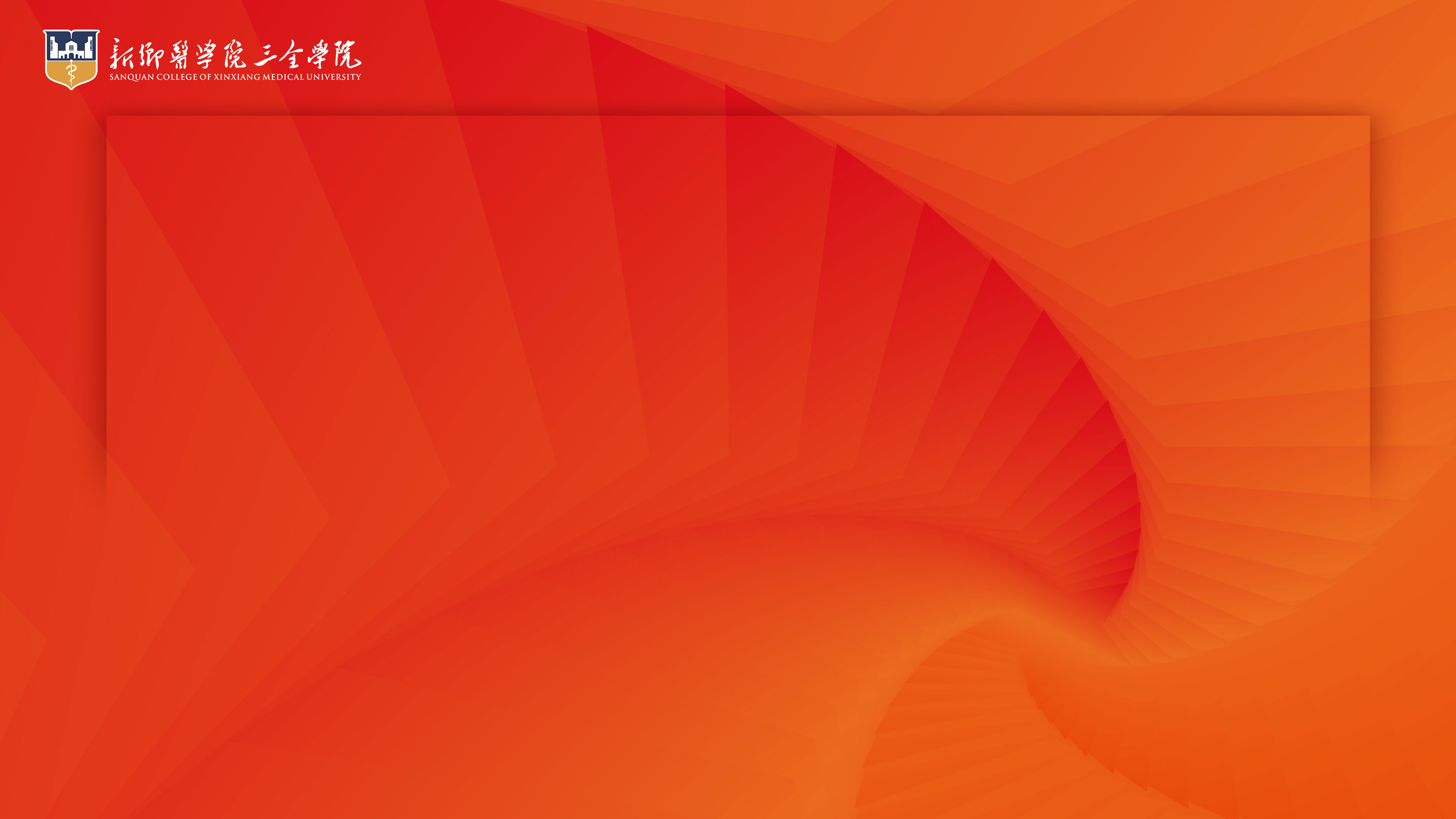 新乡医学院三全学院XXXX               X X X

新乡医学院三全学院XXXX               X X X

新乡医学院三全学院XXXX               X X X
建 设 贡 献 奖
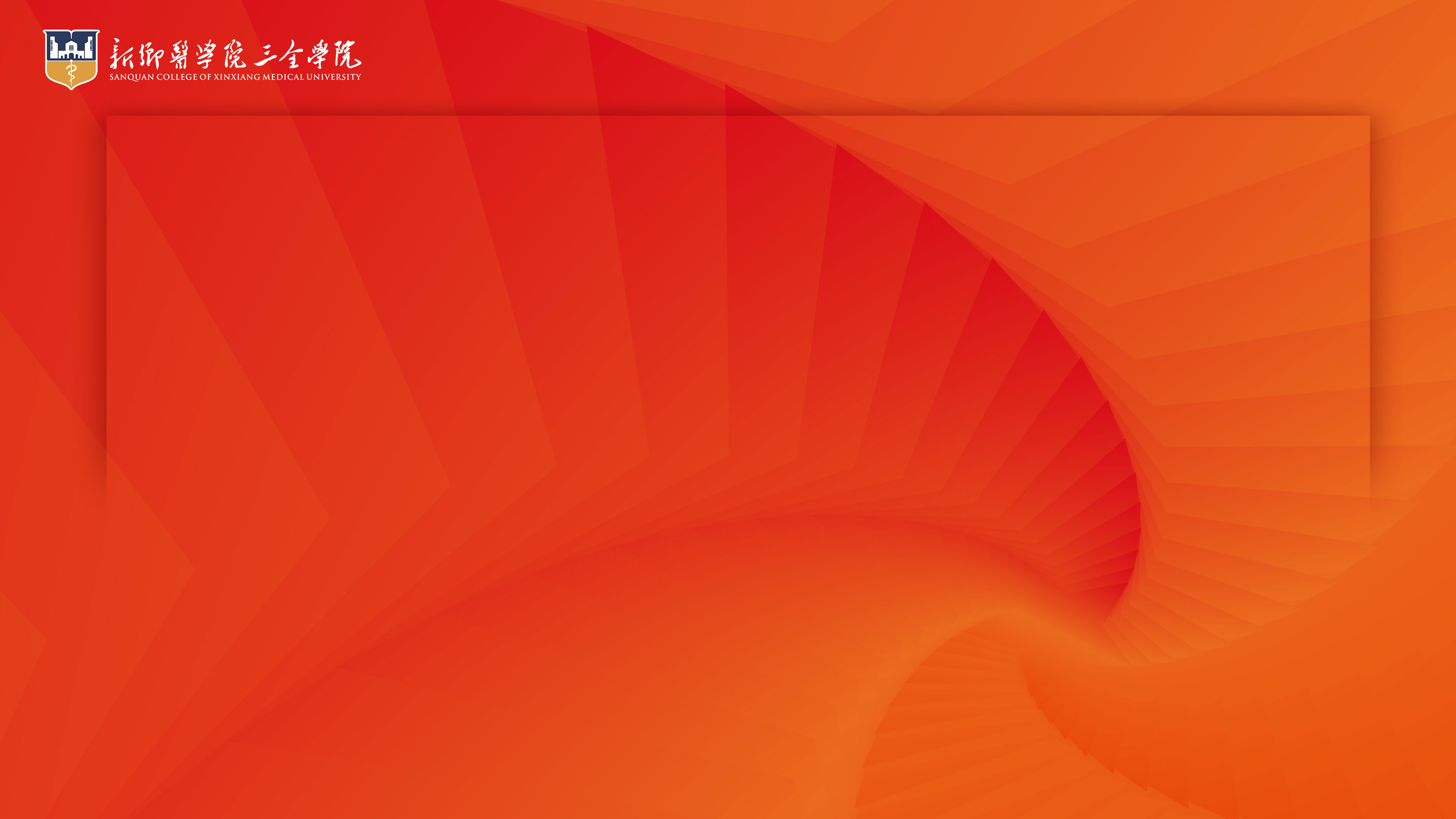 XXXX年暑期重点工作突出贡献奖

颁 奖 典 礼


XXXX年9月10日
www.islide.cc
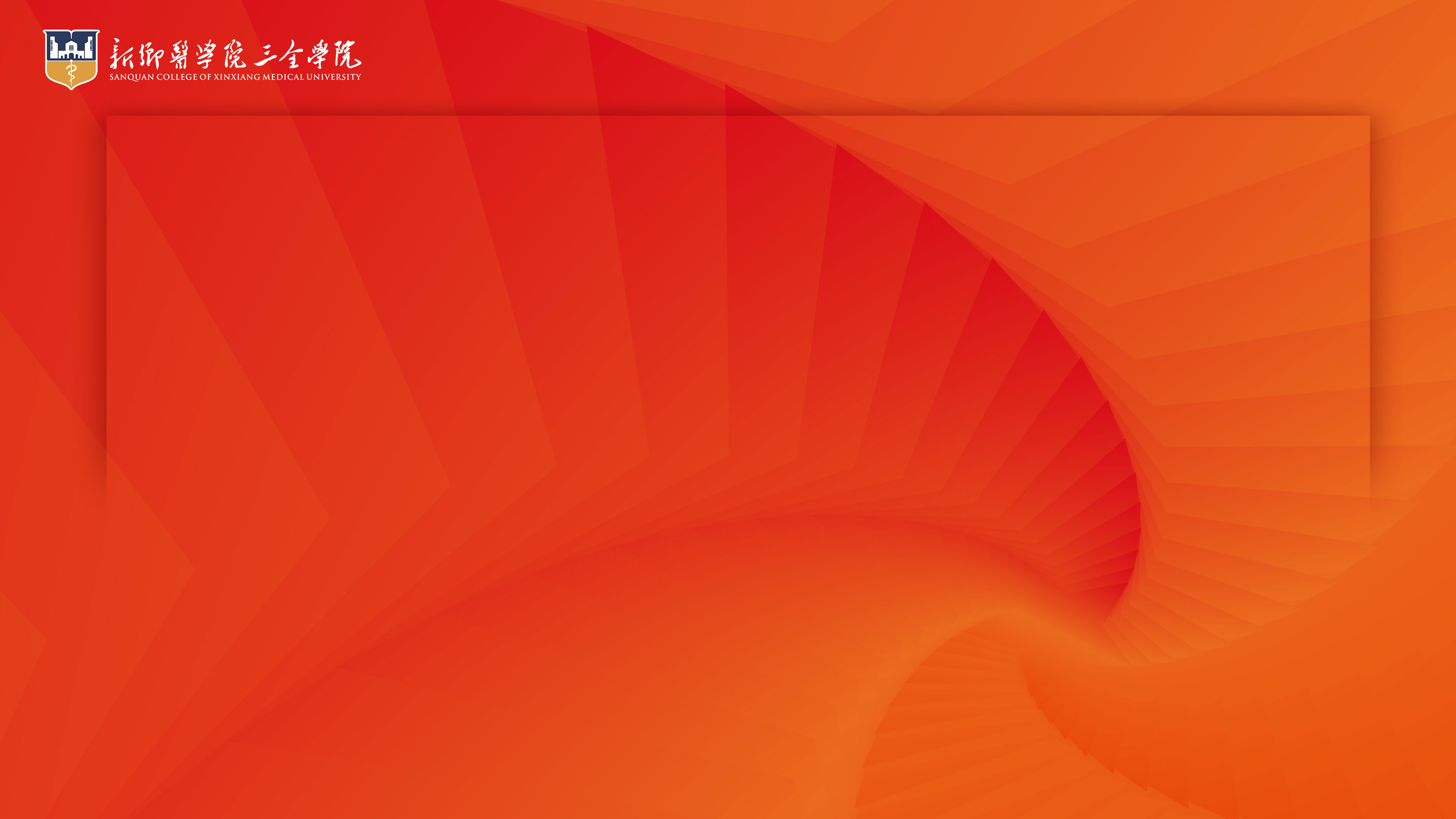 X X X      X X X            XXXXXXXX

XXXXXXXXXXXXXX              XXXXXXXXXXX        

XXXXXXXXXX                  XXXXXXXXXXX
XXXX年暑期重点工作突出贡献奖
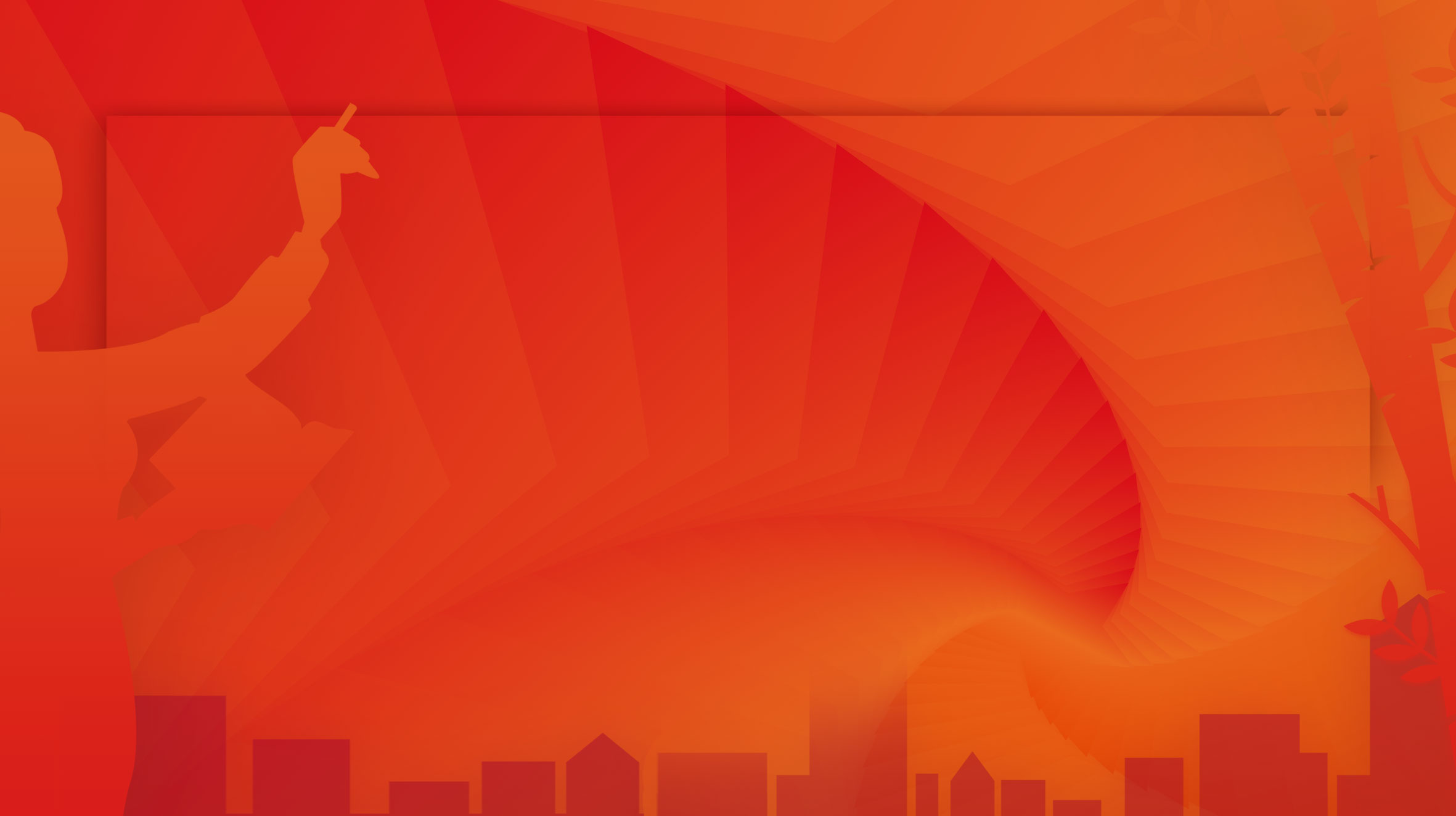 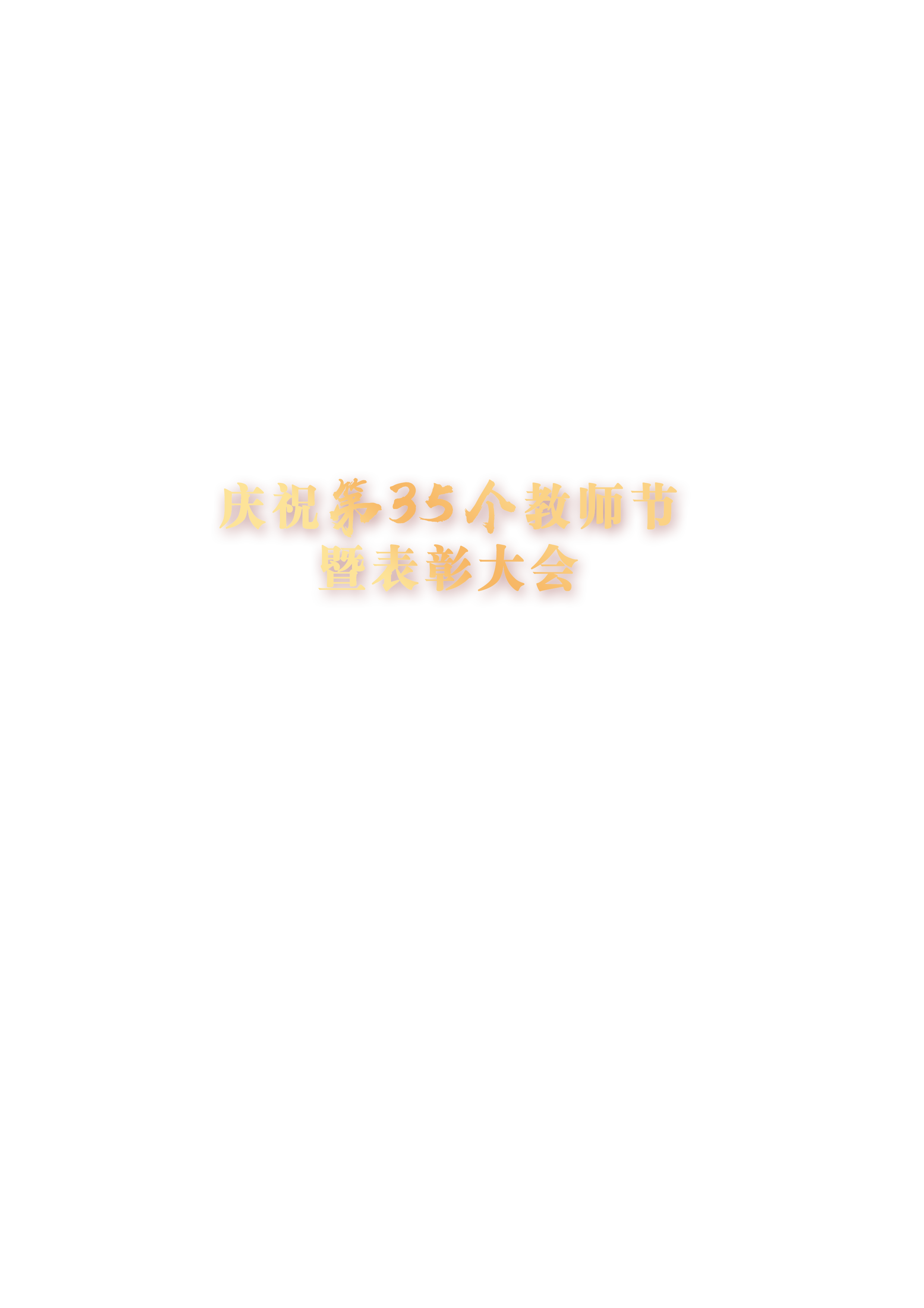 第 十 项  学 生 代 表 发 言
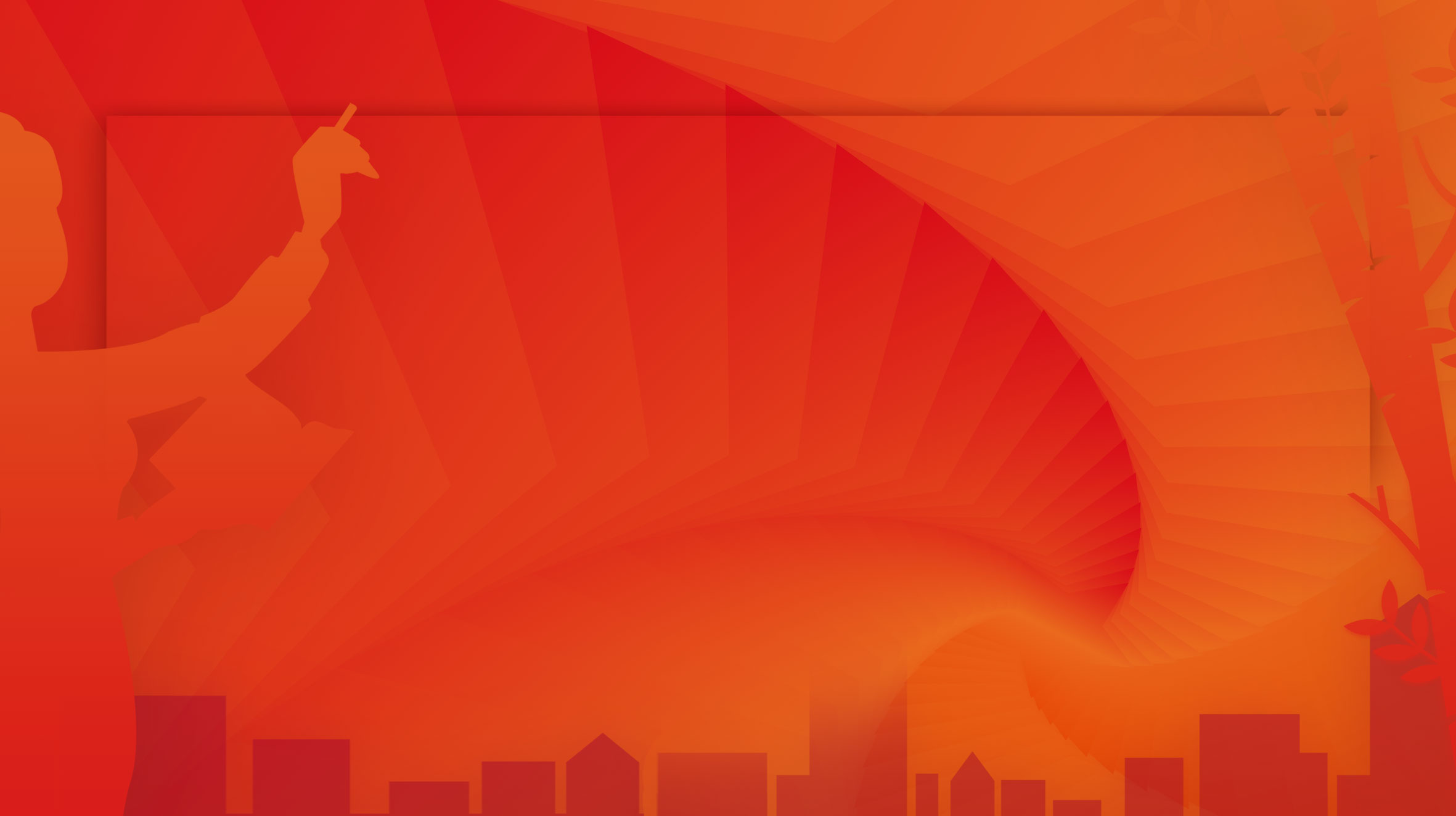 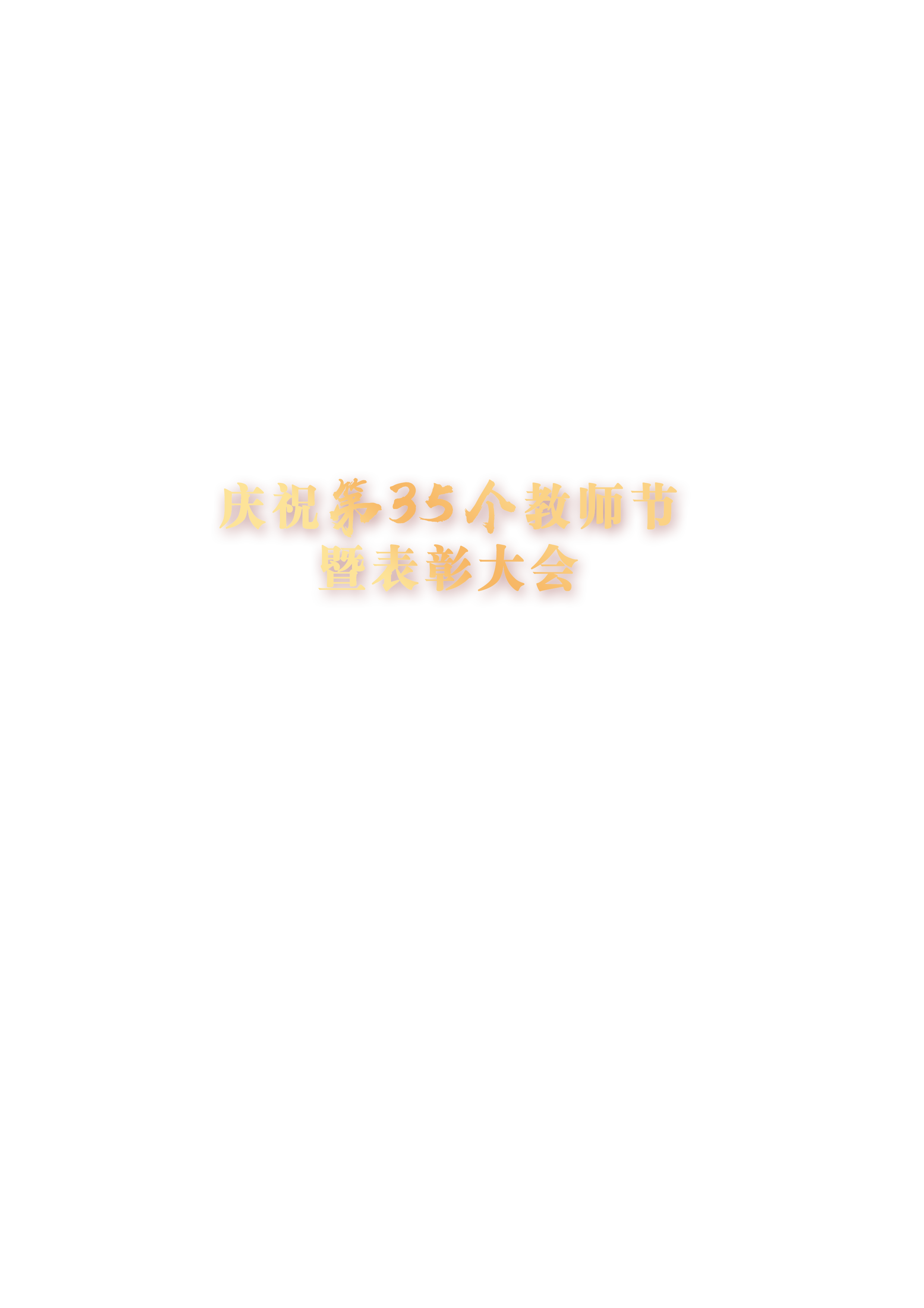 第 十 一 项  教 师 代 表 发 言
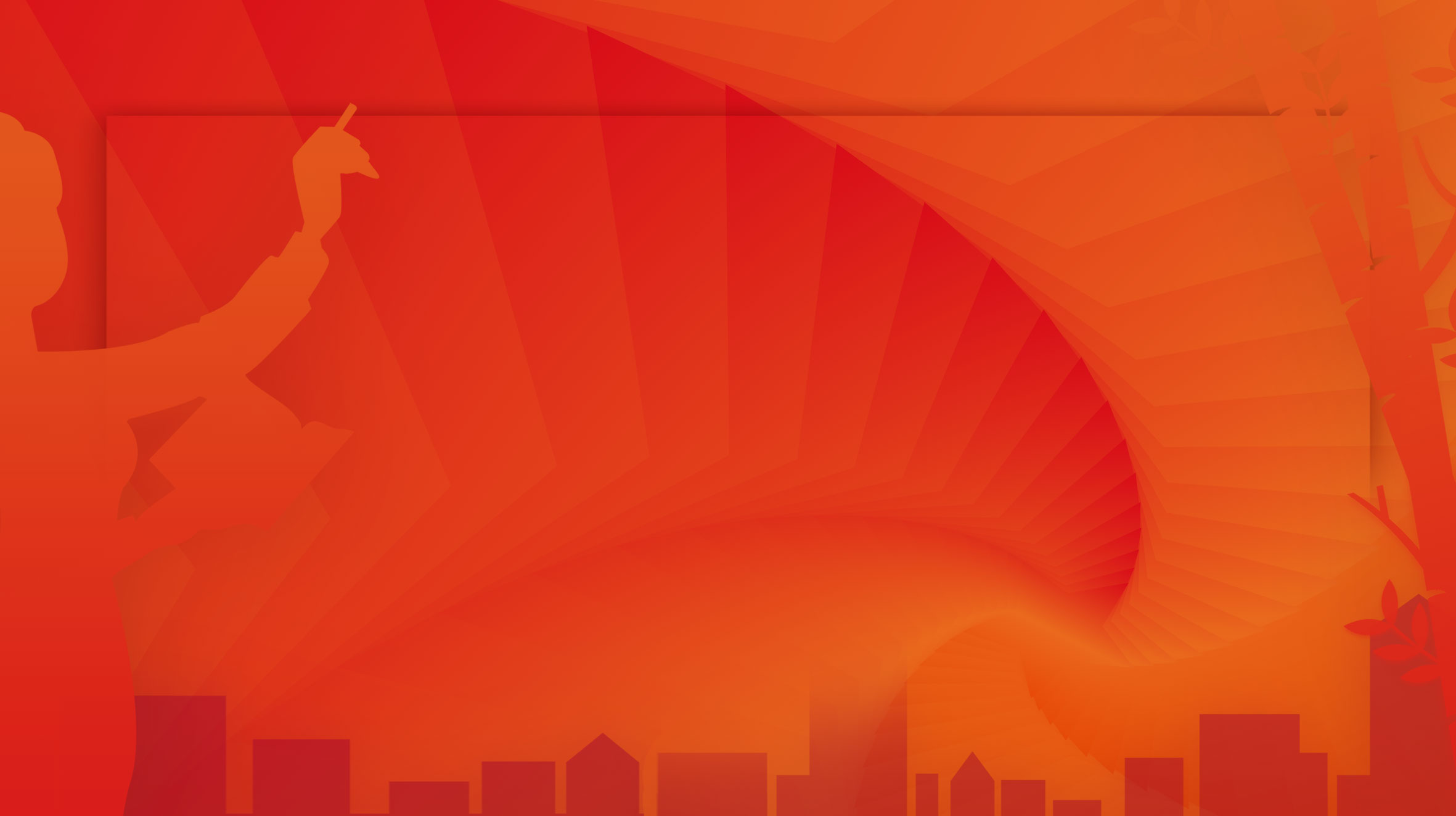 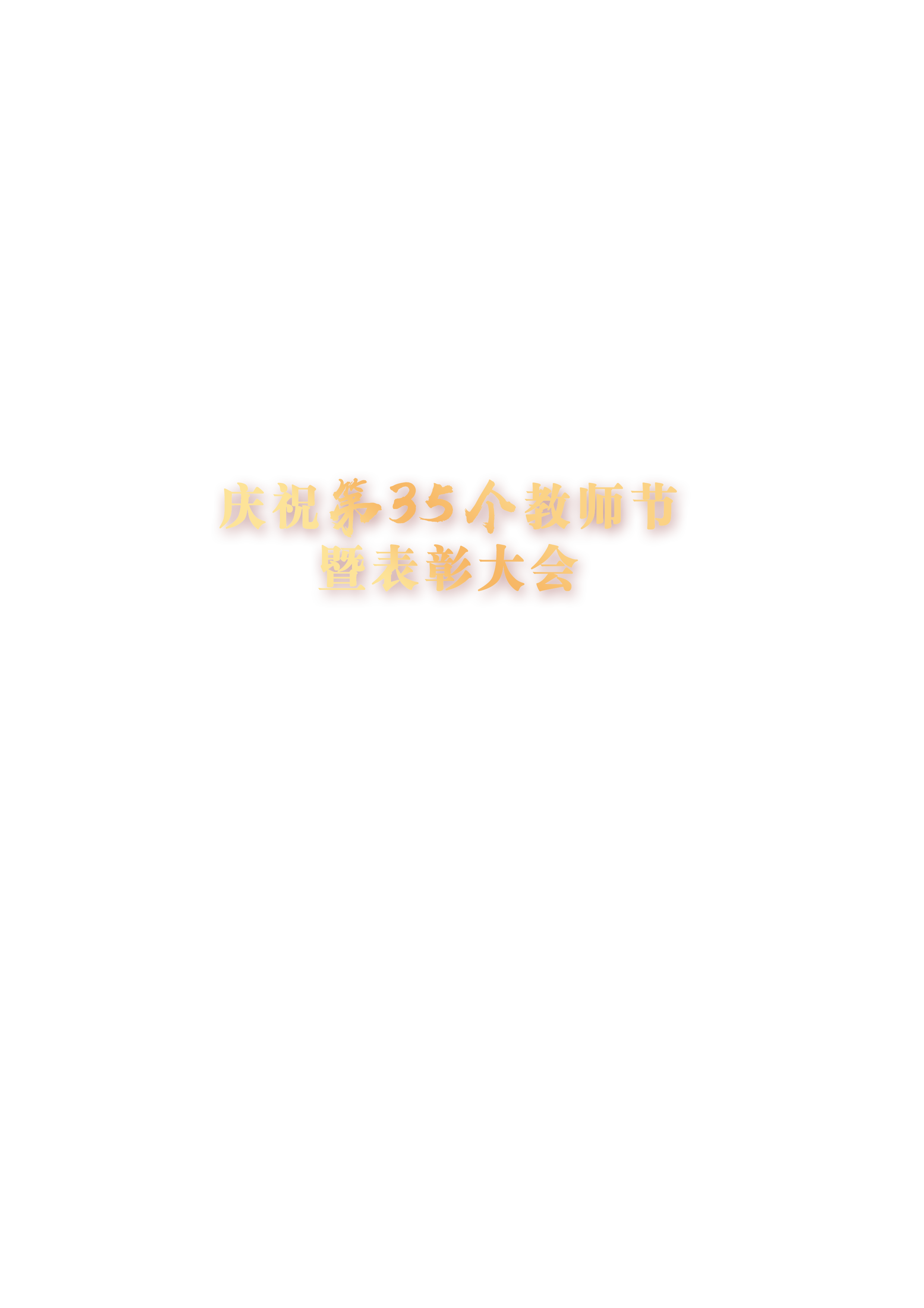 第十二项  院长   作重要讲话
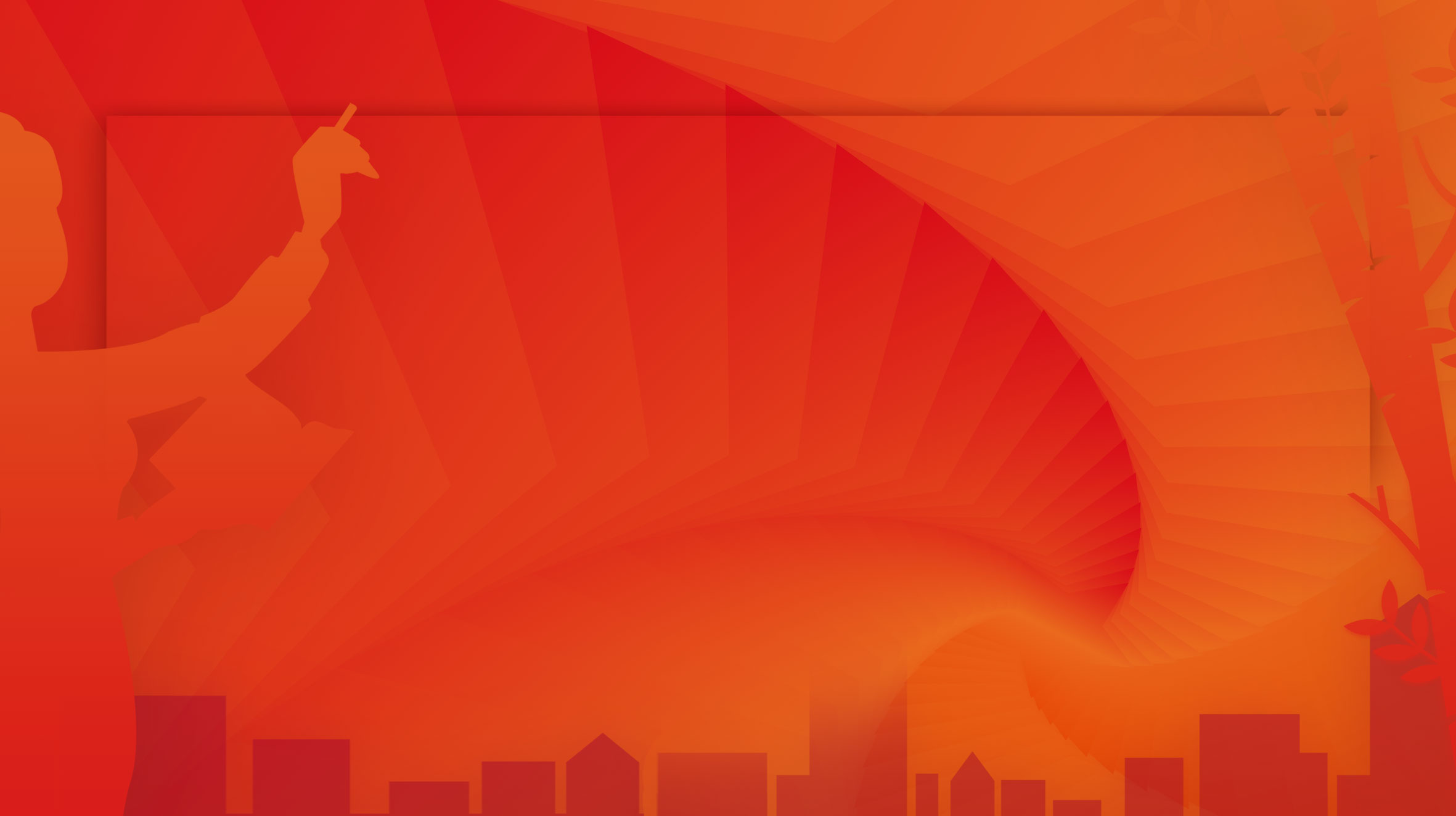 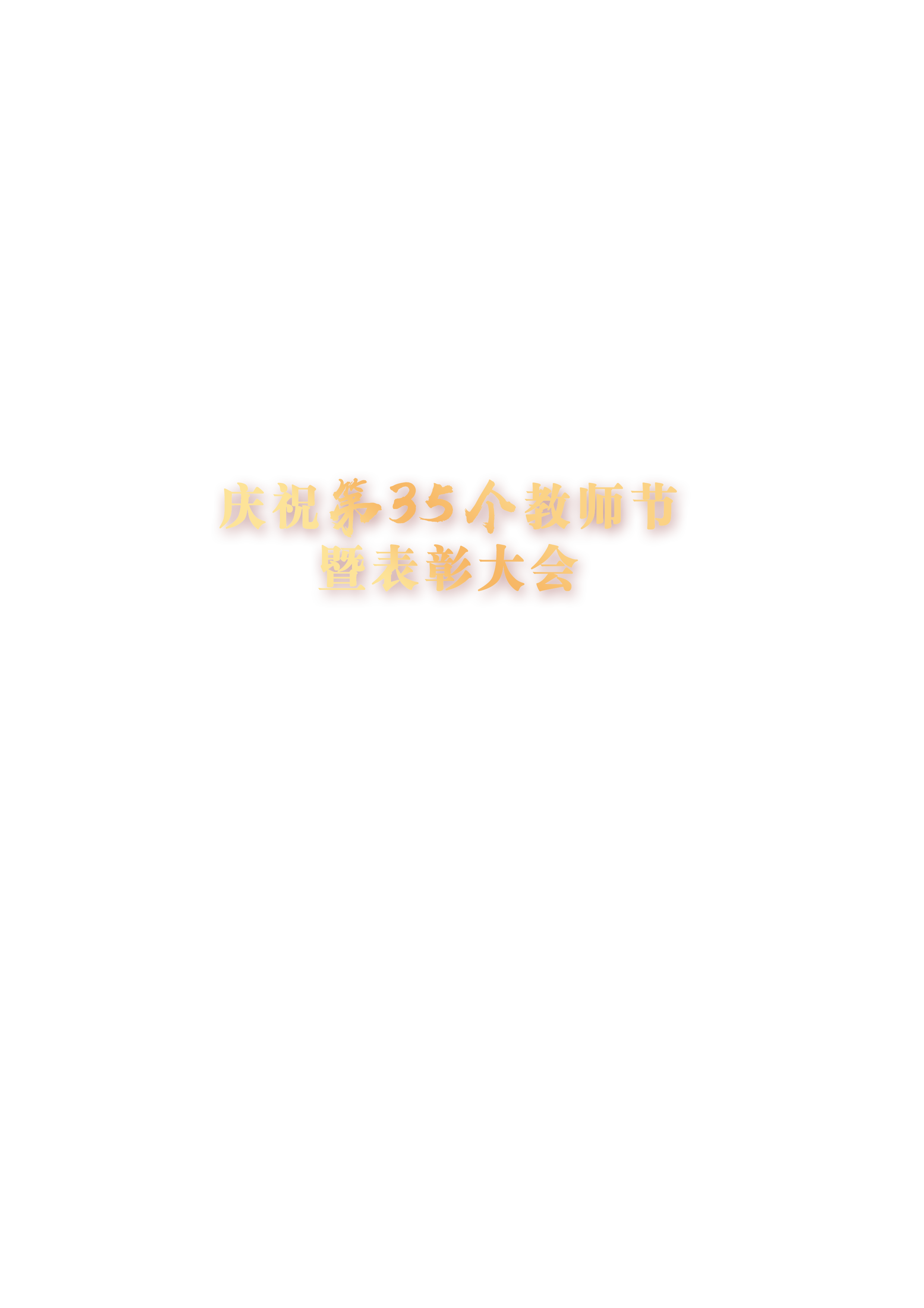 第十三项  党委书记   作总结讲话
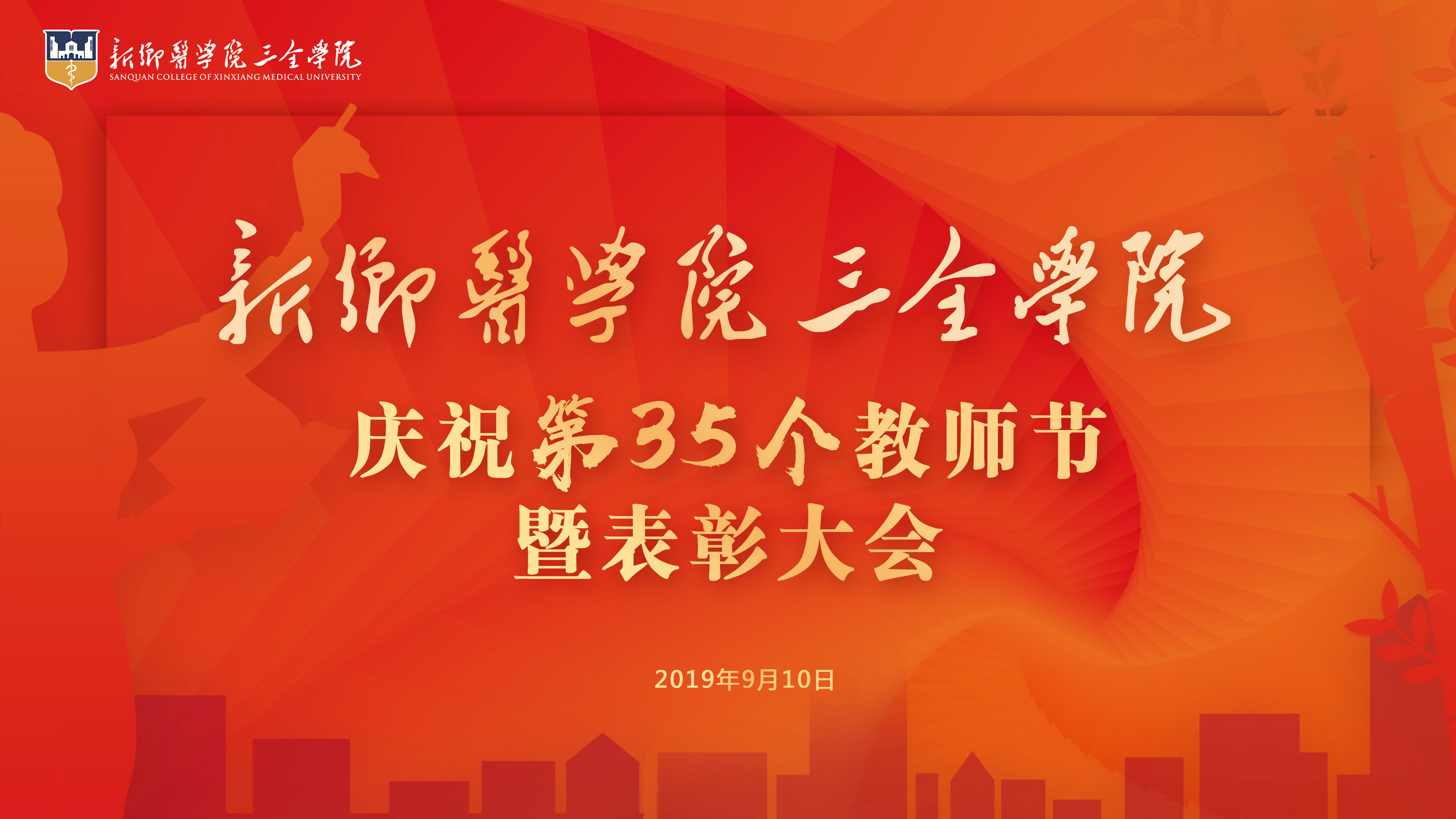 www.islide.cc